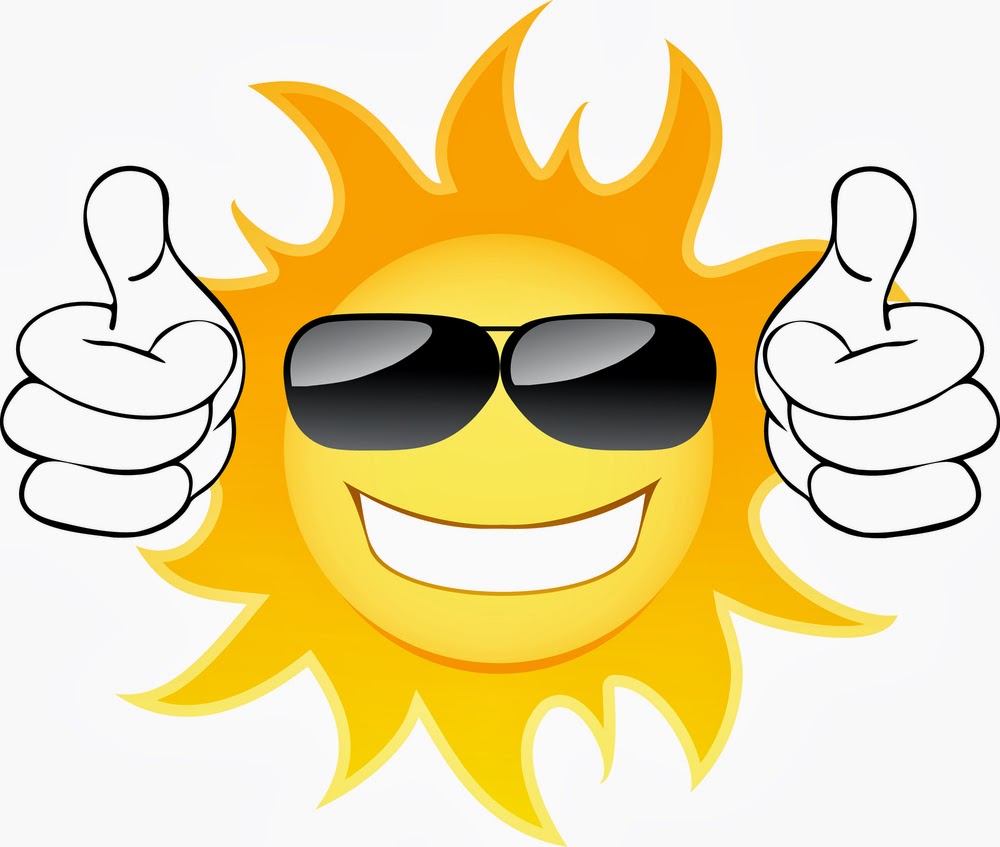 Cromarty Youth Café Spectacular Summer Programme 2021
What Young People Thought about the Summer Programme
FANTASTIC
VIBRANT
ACHIEVING
FREE
FUN
LEARNING
ENERGETIC
Number:
Funding for the Summer Programme
It wouldn’t have been possible to run The Summer Programme without the support of:
Cromarty Care Project 
MFR Cash for Kids 
Tesco Fare Share & Community Champion
Highland Council Ward 9 Budget 
High Life Highland for Wanda’s Support in finding the funding, and supporting with the food side of the programme. Way over and above her own job.
The Middleton Trust for their support of the Assistant Youth Worker post and various other Resilience Projects.
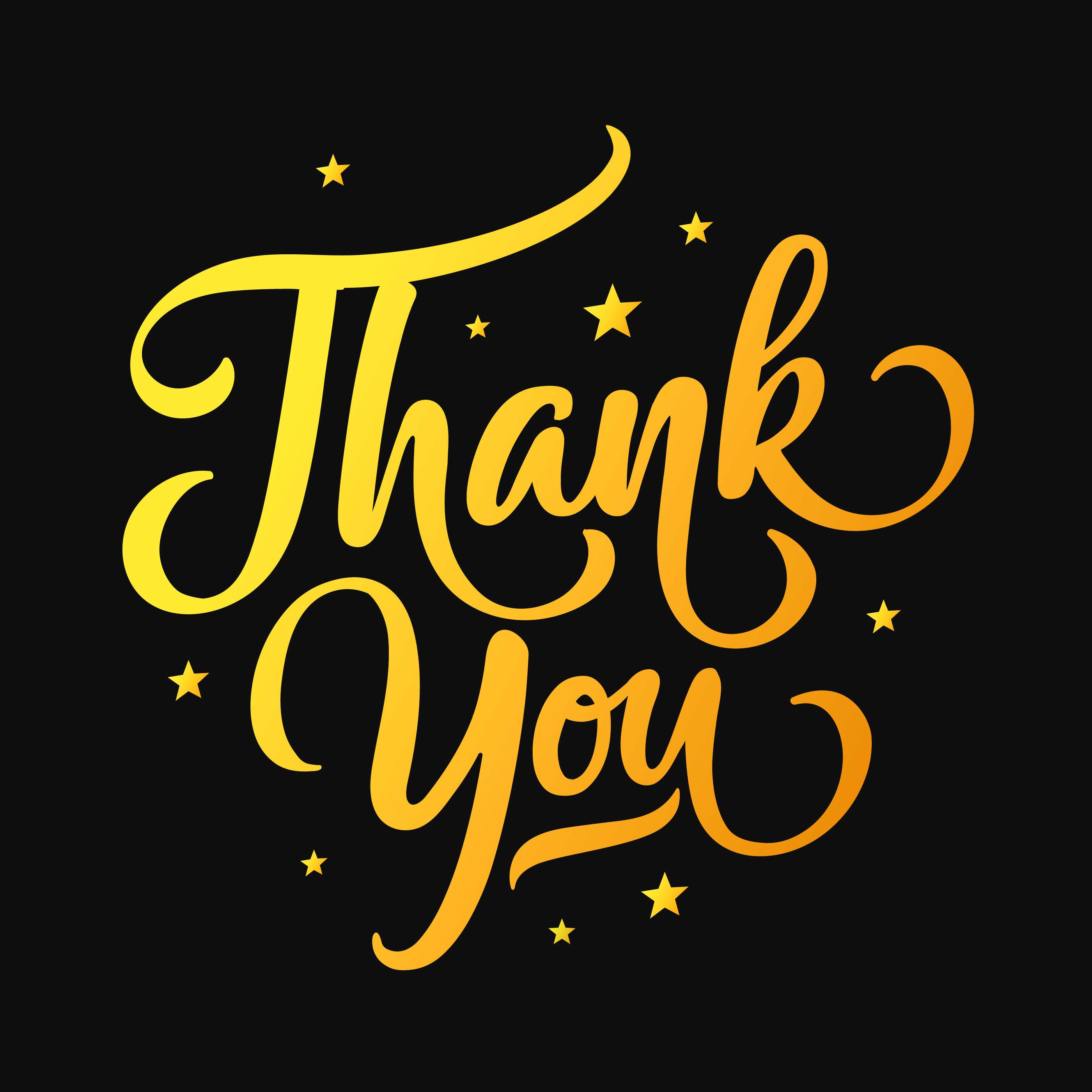 Staff, Young Volunteers & Leaders
I would like to say a HUGE thank you to all the young volunteers / leaders who turned up everyday at activities to support.
Also HUGE thank you to John Munro for his invaluable support each day, Cycling to and from Culbokie Everyday for activities 600 Miles in Total 

The biggest thank you goes to Wanda for her invaluable time, support and knowledge for supporting to run this programme.
Holiday Hunger
The term holiday hunger refers to children suffering from household food insecurity during the holiday period, meaning that they or their other family members are having to skip meals, or have to reduce the quantity or quality of food that they eat.
During every activity delivered in the summer programme every young people was offered a healthy nutritional meal and if there was left over some young people were offered to take a plate home.
Young leaders supported to make these meals
All the menu choices were decided by young people.
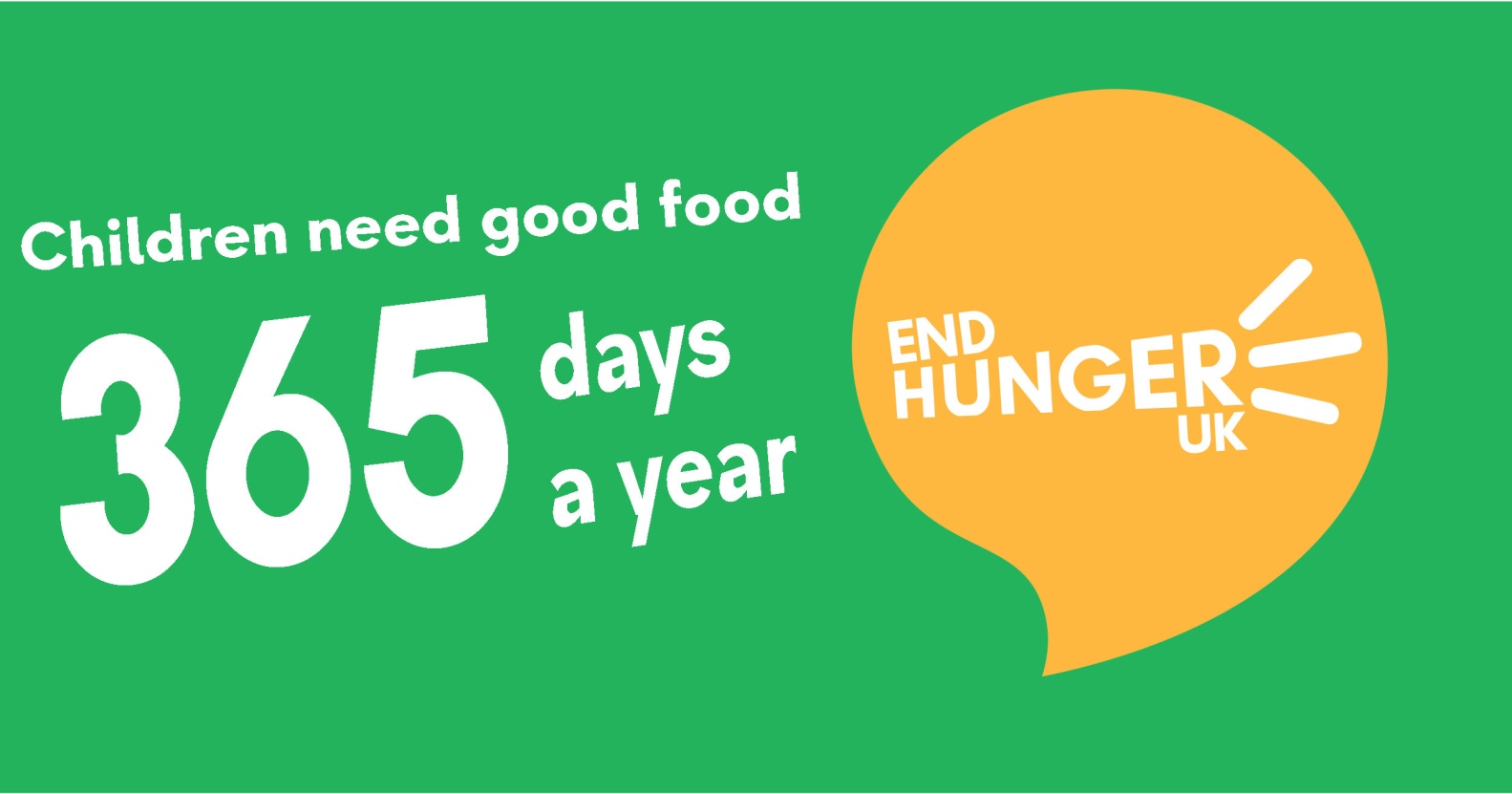 Outdoor Bakewell / Cookwell
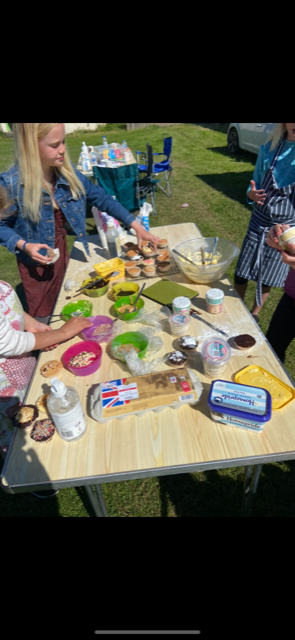 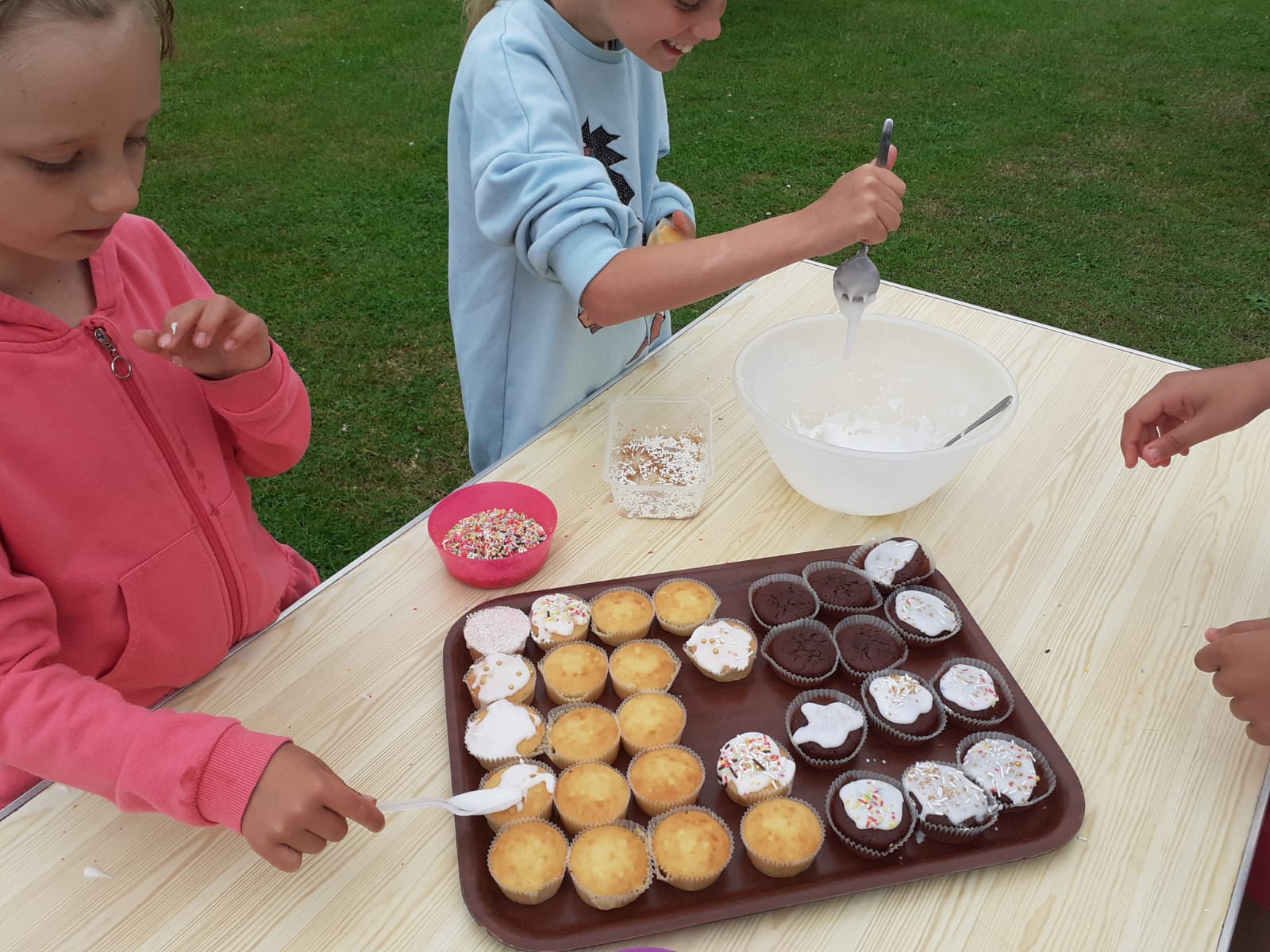 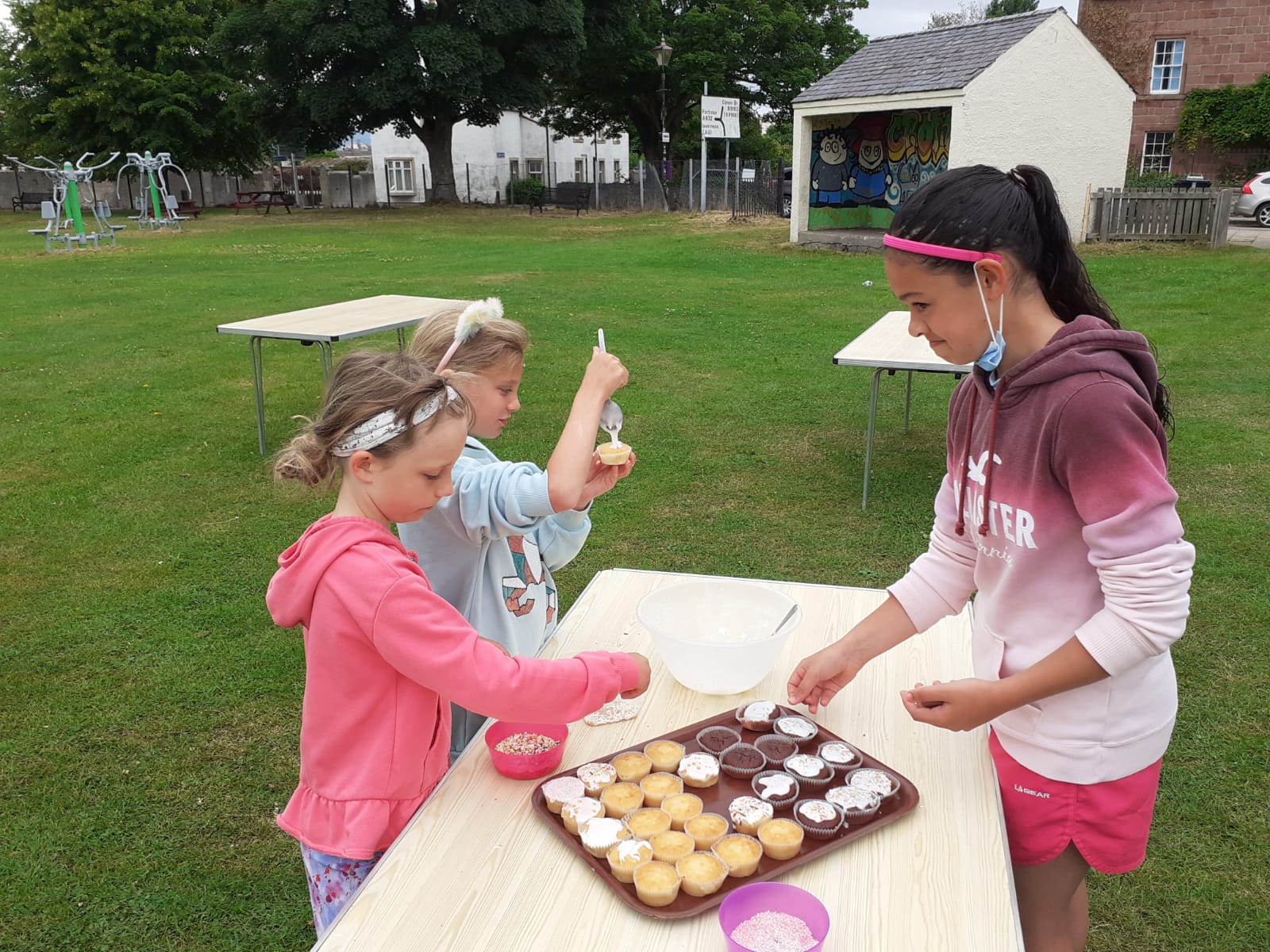 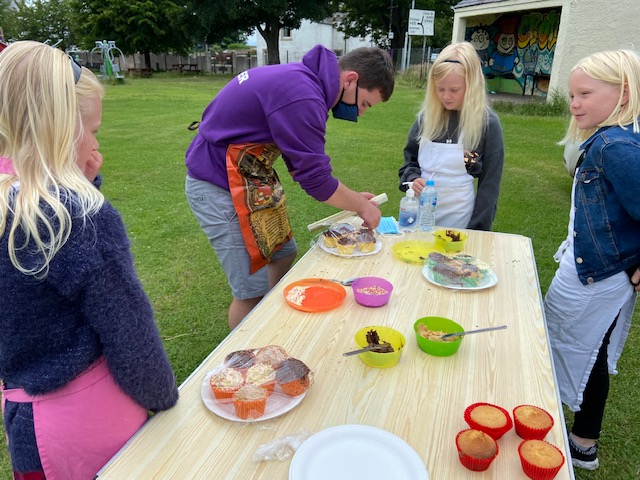 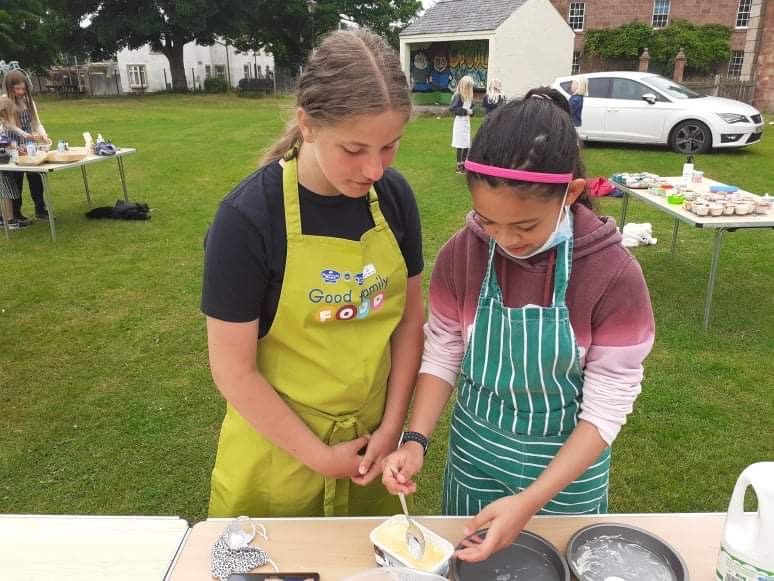 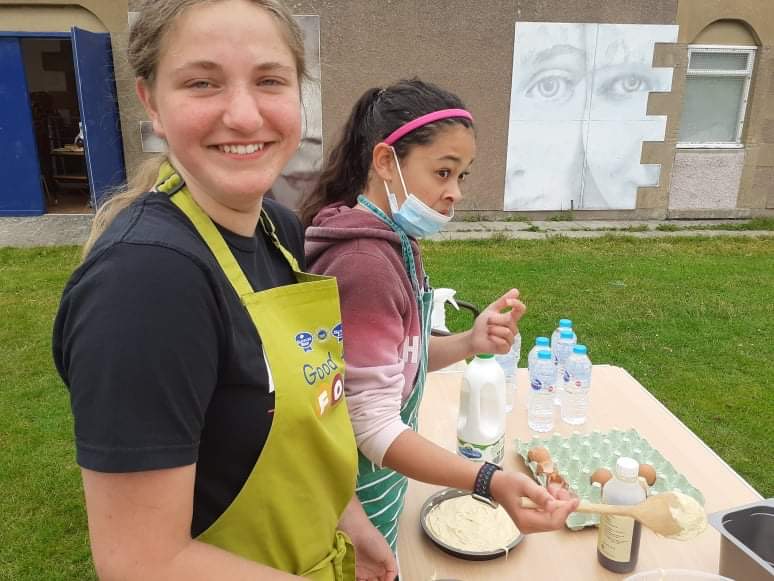 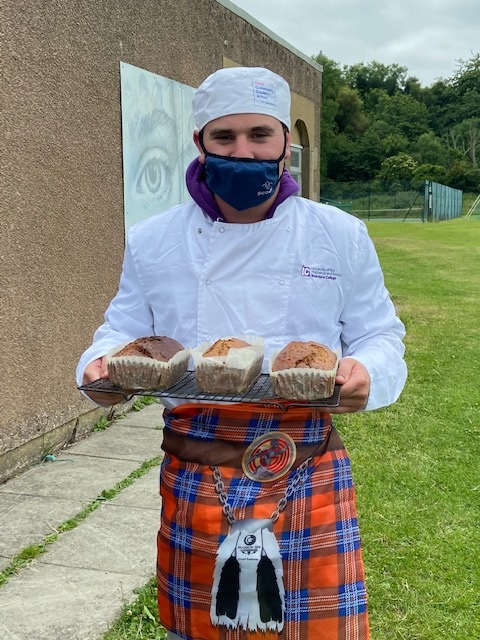 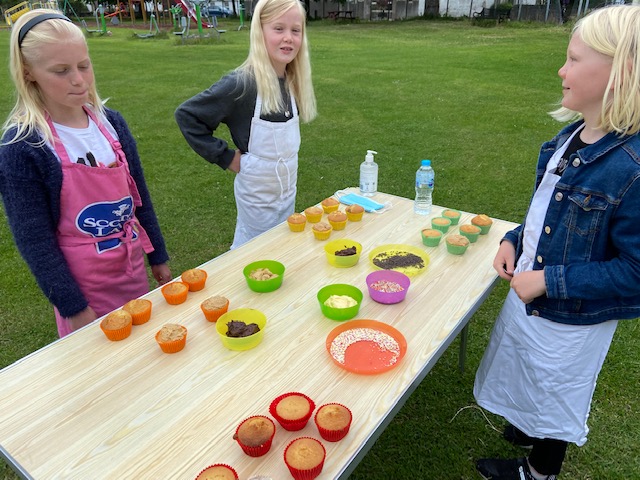 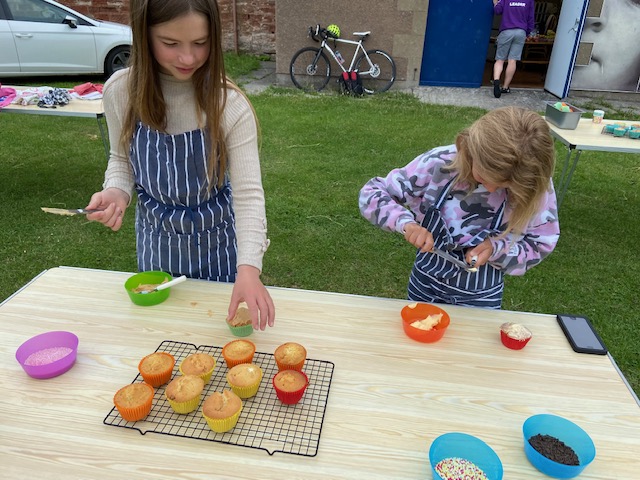 Fusion / Multi-Sports & Nerf Wars
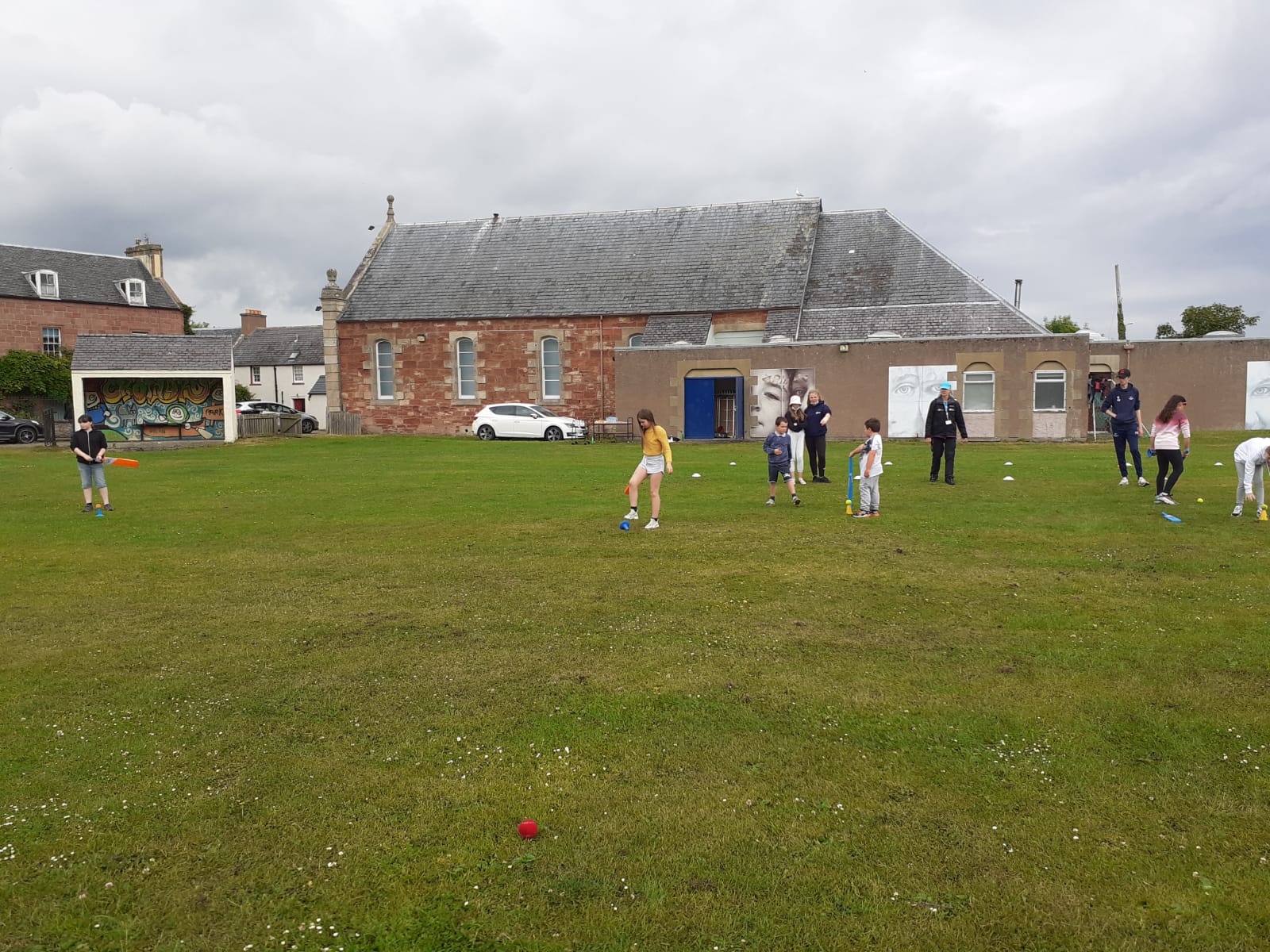 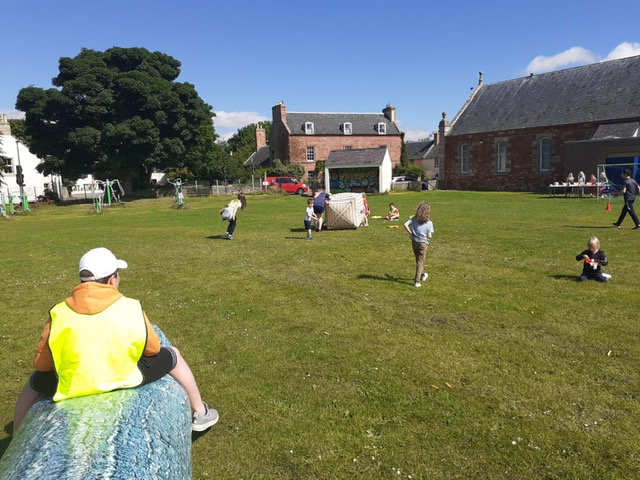 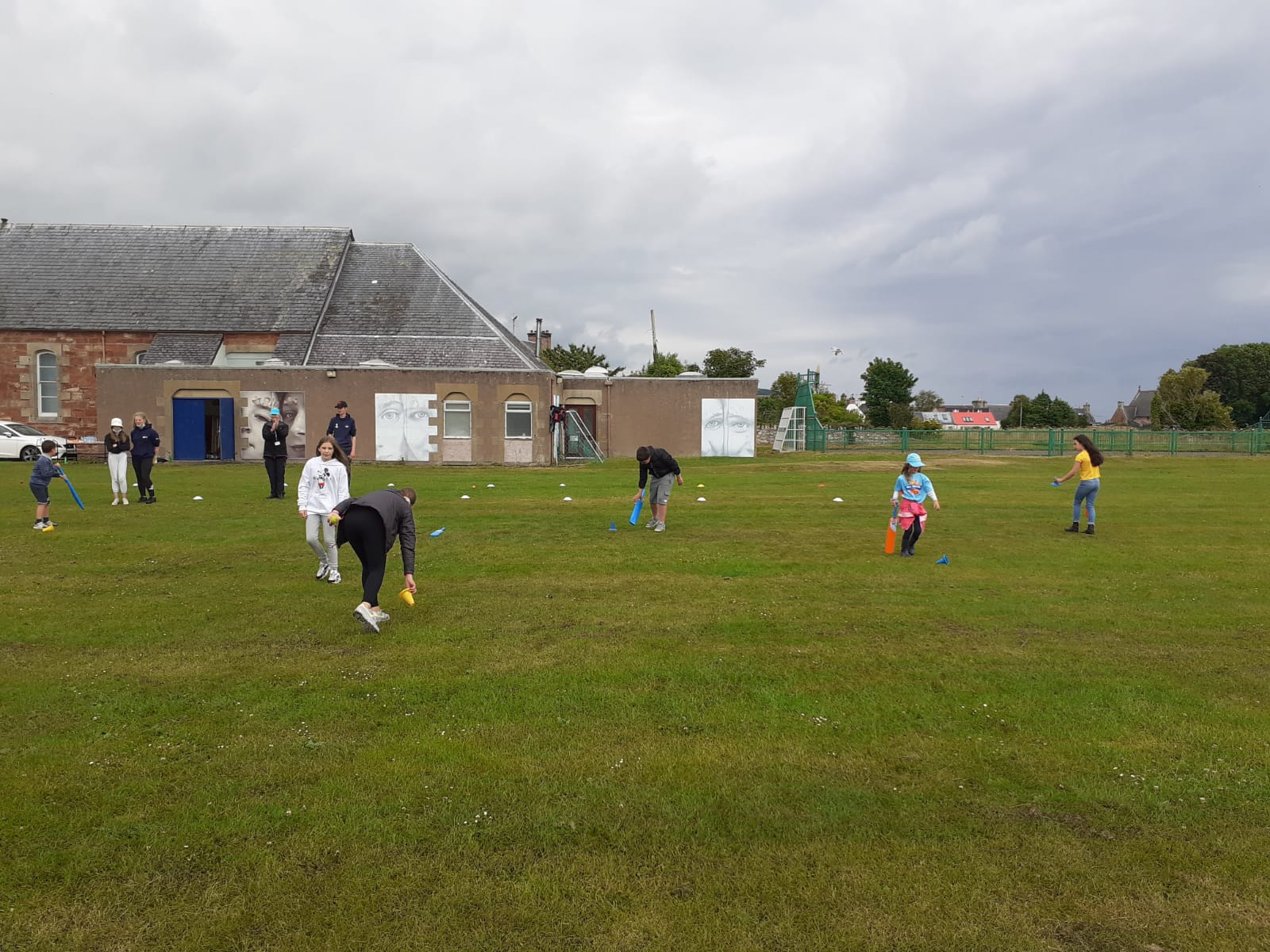 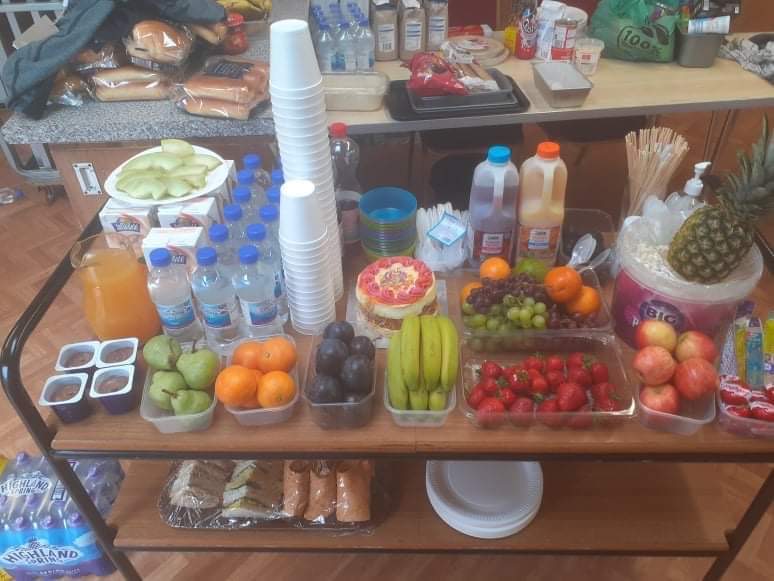 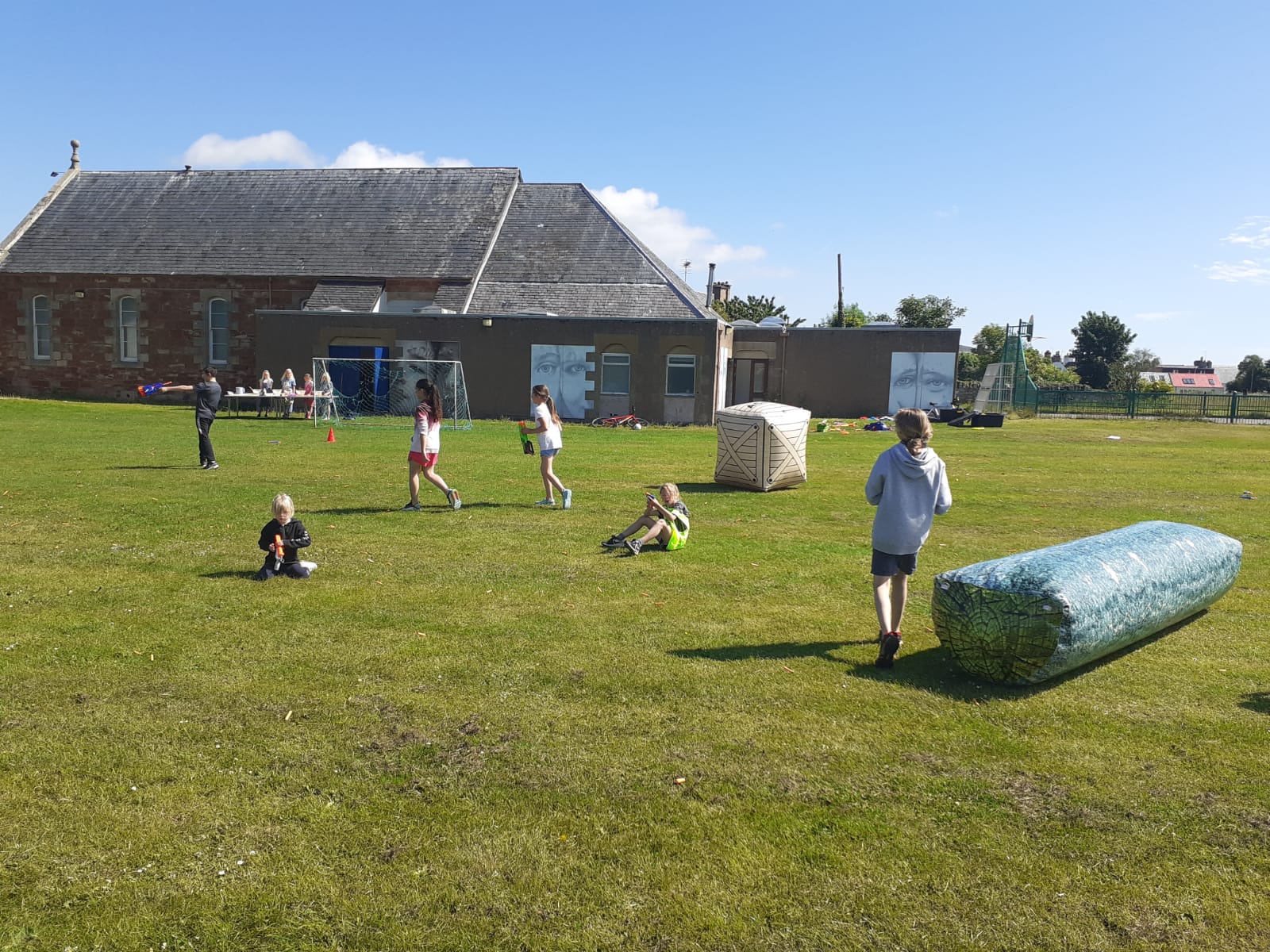 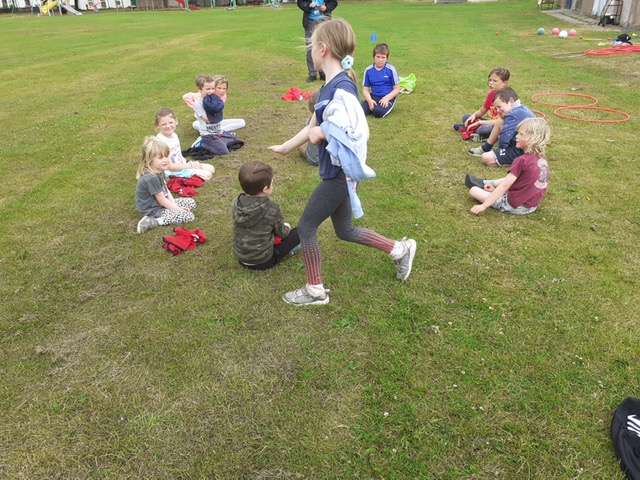 Mental Mountain Biking
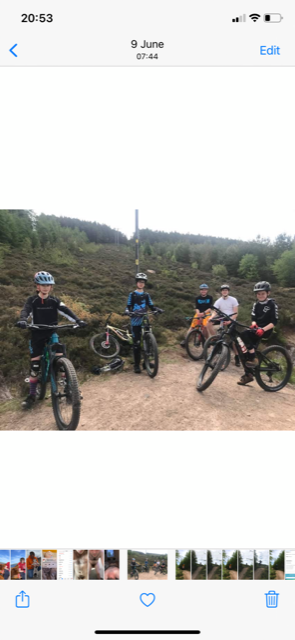 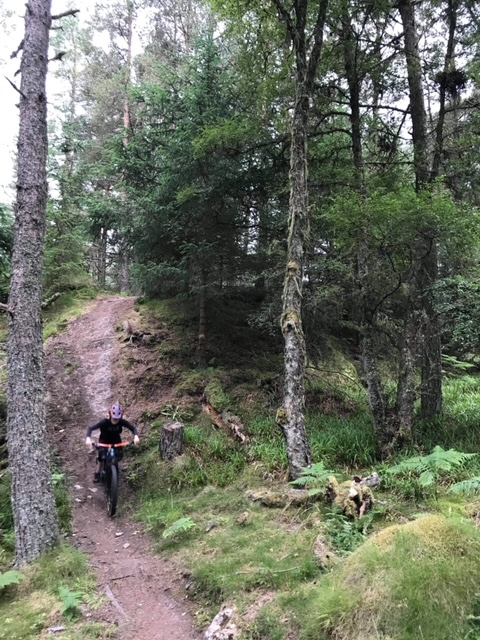 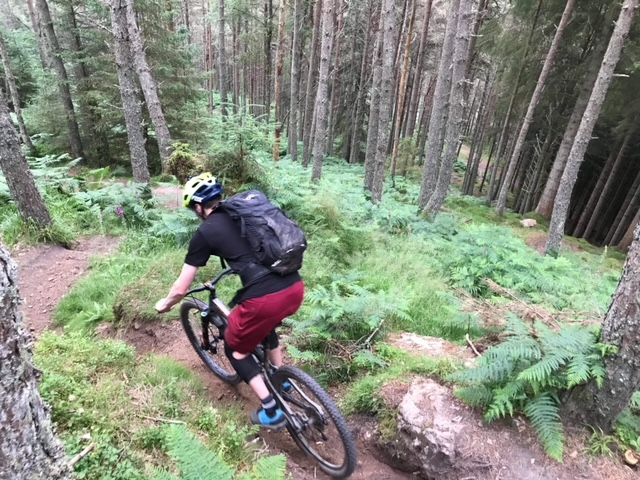 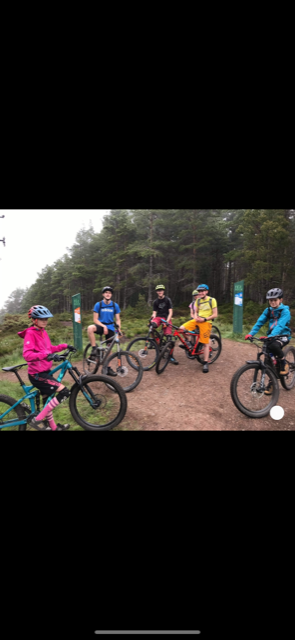 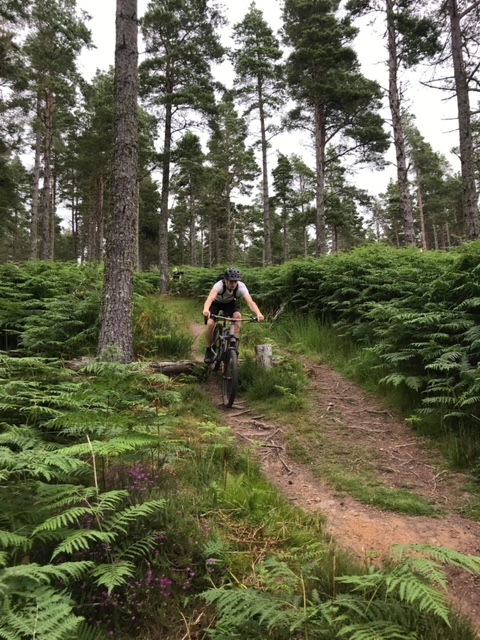 Football Coaching with Inverness Caley Thistle
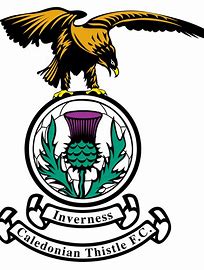 This football session was well attended,
The young people learned lots of new skills, Passing , Dribbling , Target practice and mini Games.

Inverness Caley Thistle are coming back after the summer holiday to deliver football coaching by request of the young …….
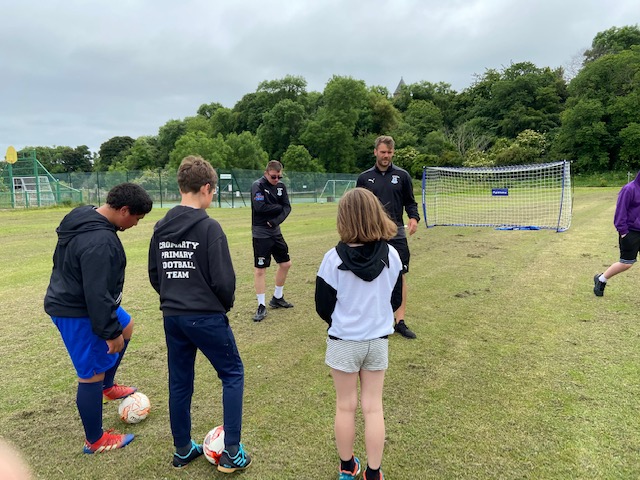 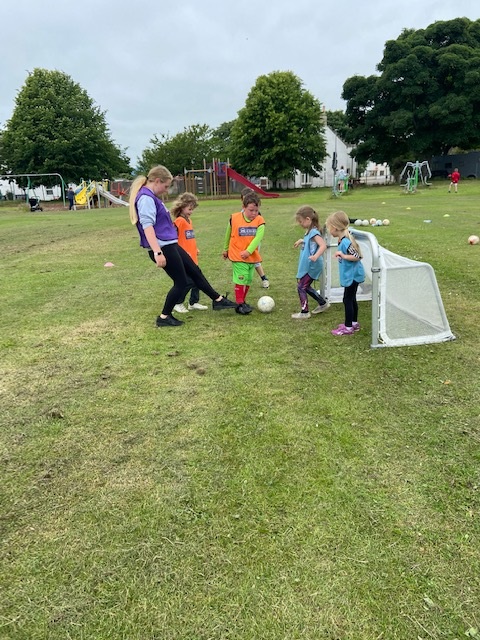 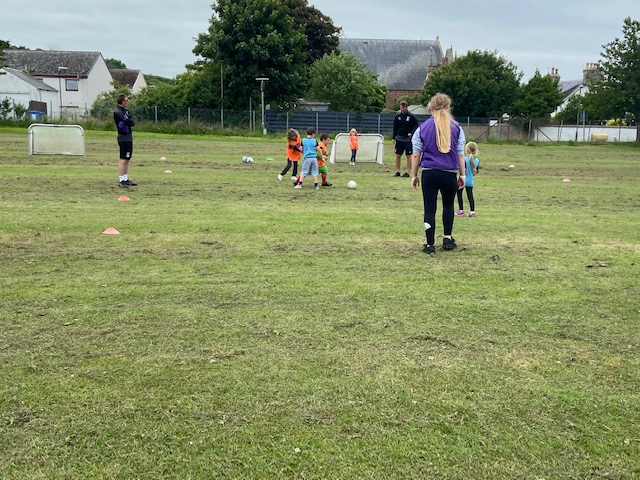 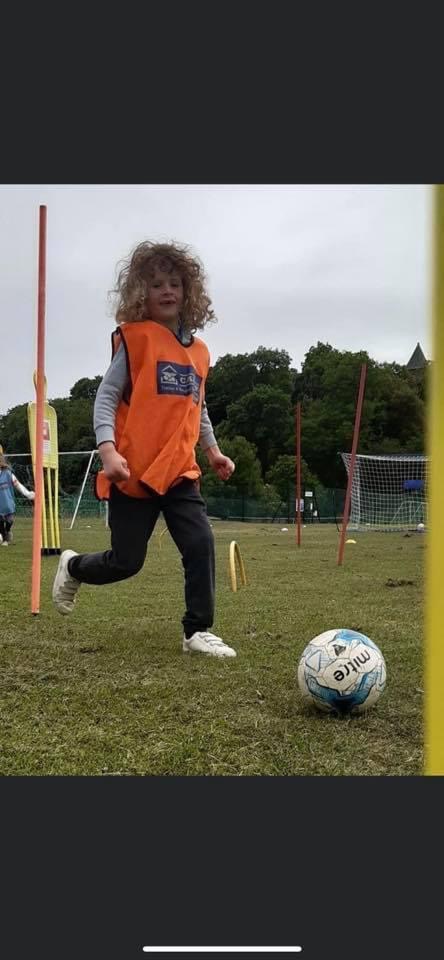 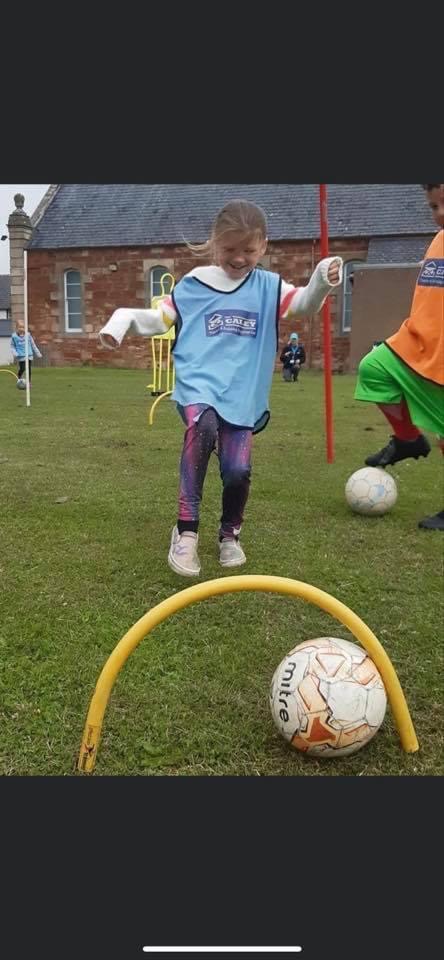 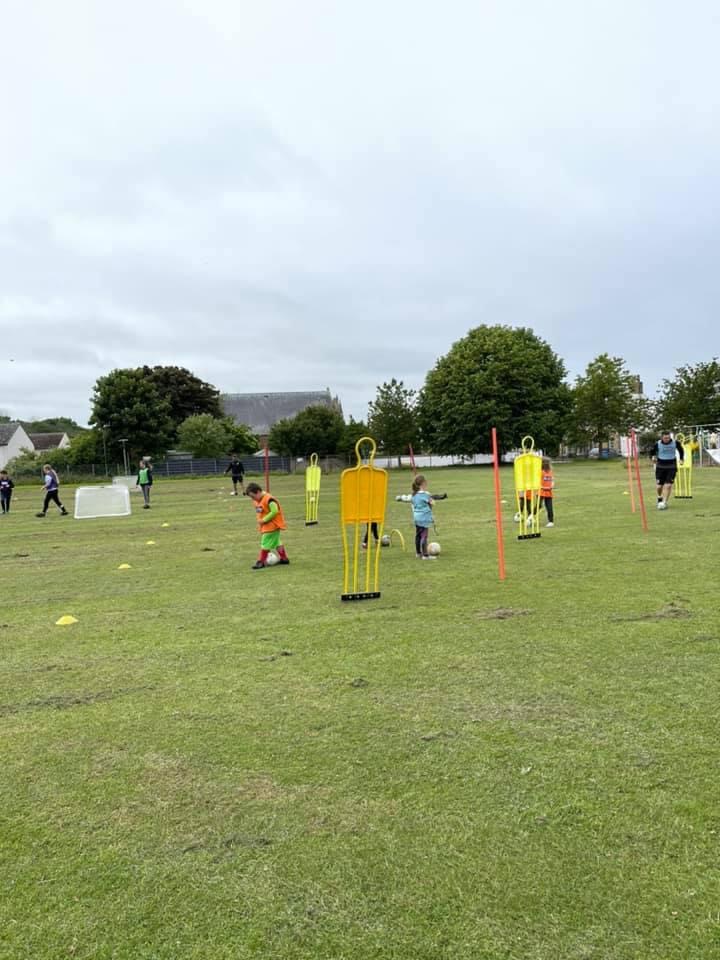 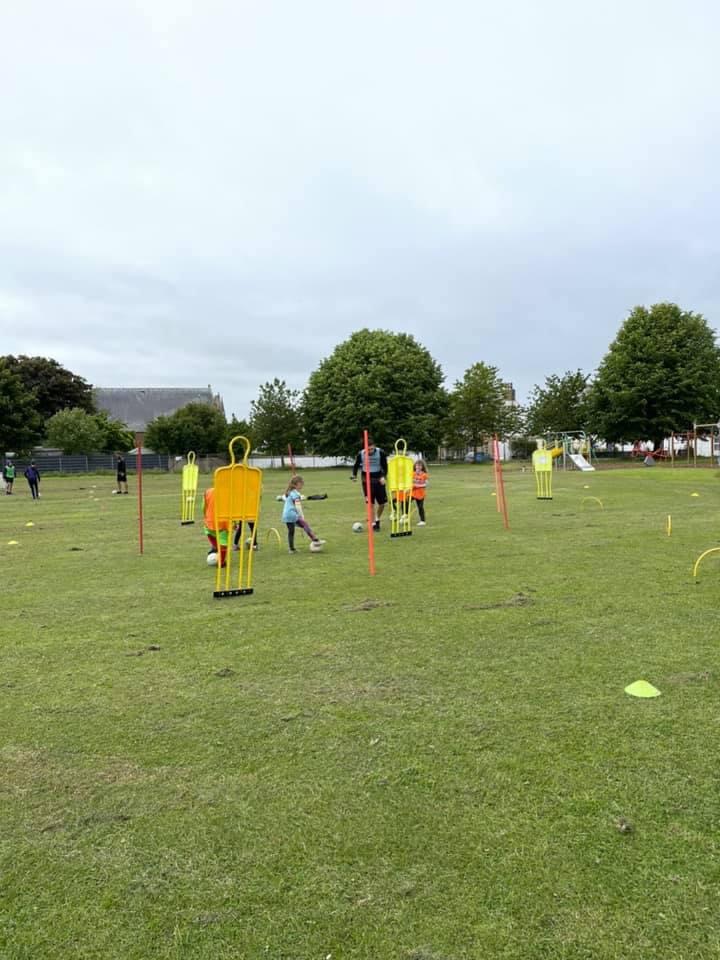 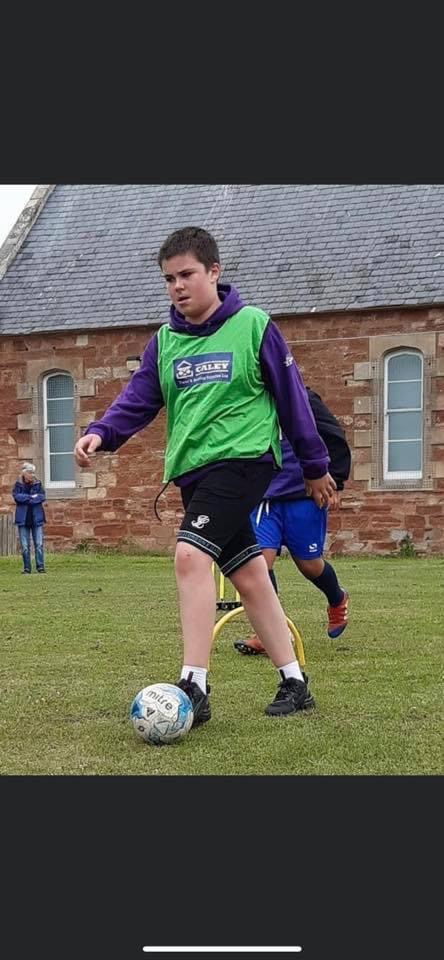 Intergenerational Events
Througtout the summer there was a range of intergenerational events held:
Cuppa and Craic – the young people and older people enjoyed a cuppa and talking to each other and sharing memories, taking part in fun quiz’s 

Makaton – Hannah Williams from Highland Makaton came along and delivered an introduction to Makaton session with some younger and older people. The group learnt 20 new signs, this was support by 2 young people who have taken part in Level 2 Makaton . SINGING MAKATON 
One older person knew some before 

Each week the older people were given a buffet of different food that the young people had made,
Each week the older people took a plate of food home with them.
In the last week each older person received a Jar of Wanda’s homemade Jam, Tablet & a Tea Loaf
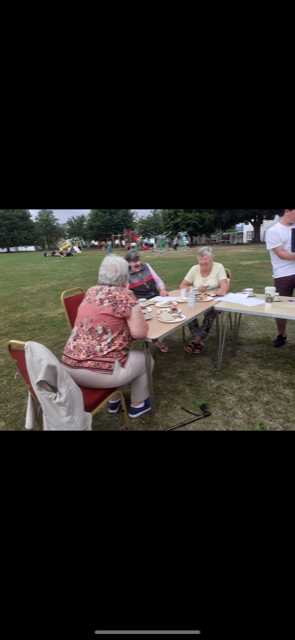 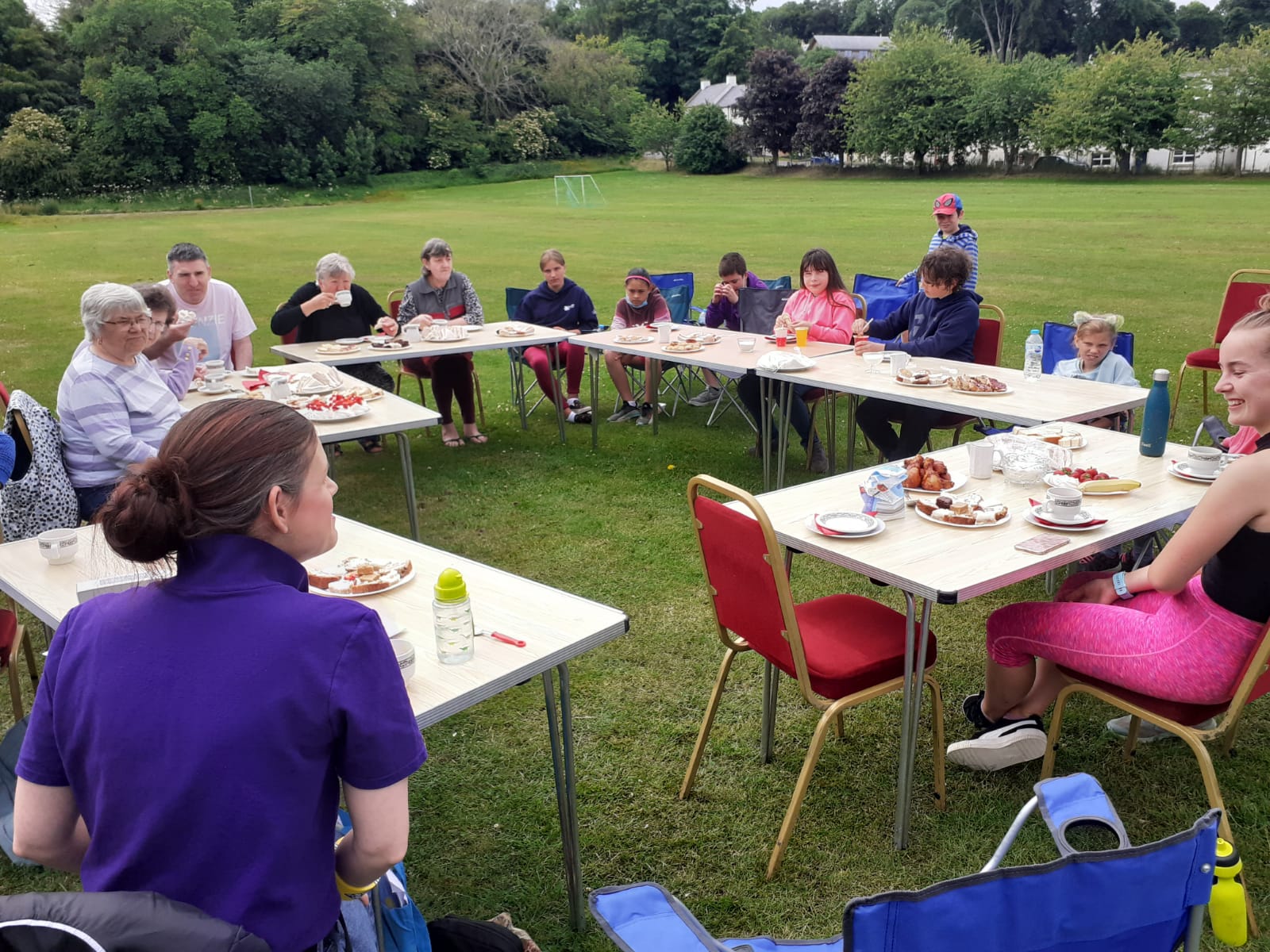 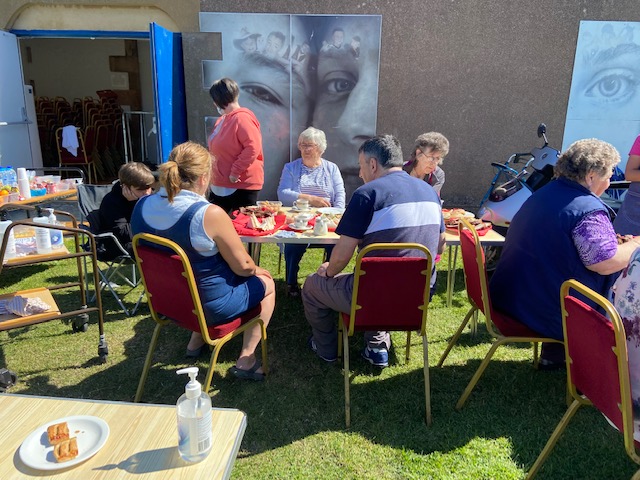 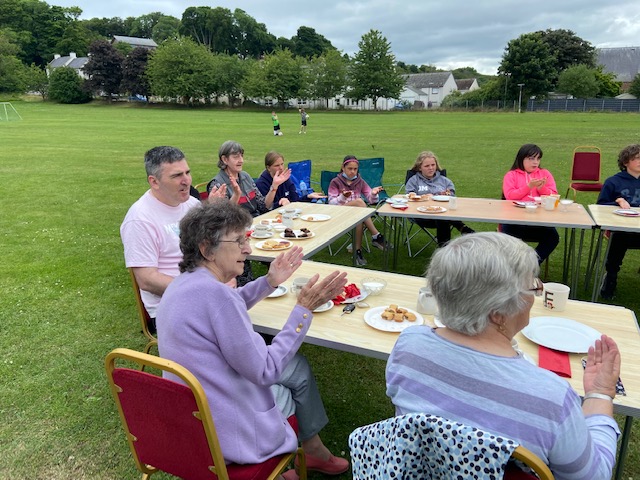 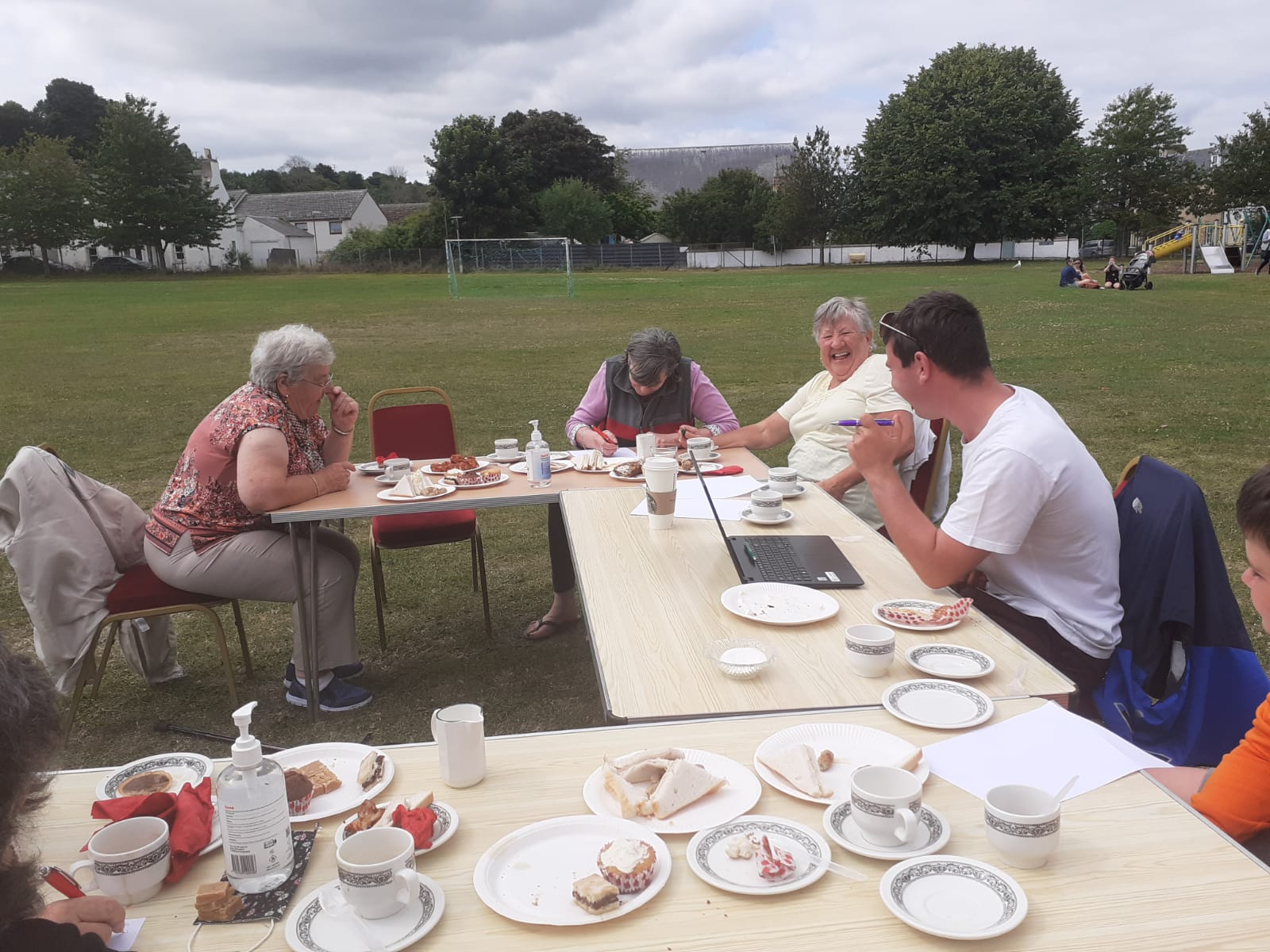 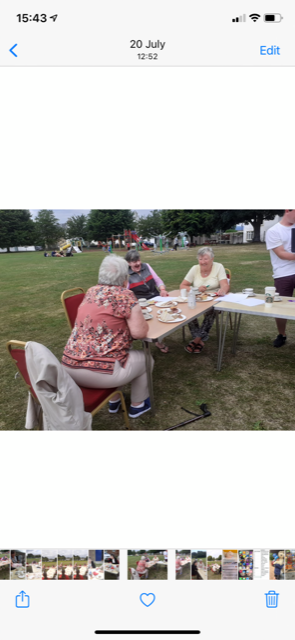 Intergenerational Refreshments
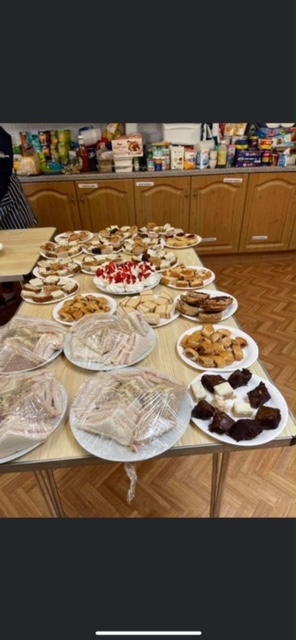 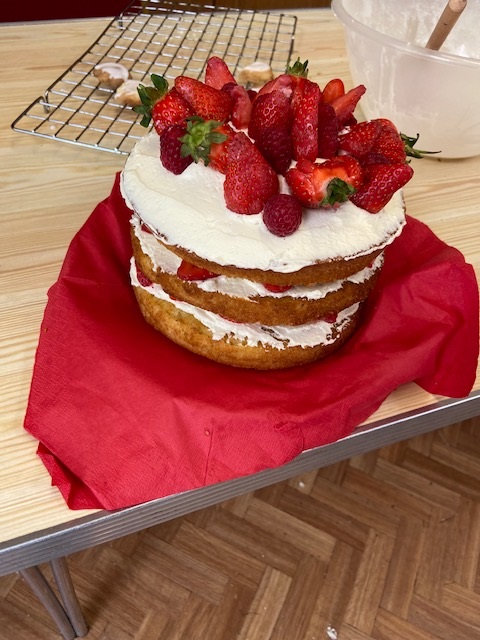 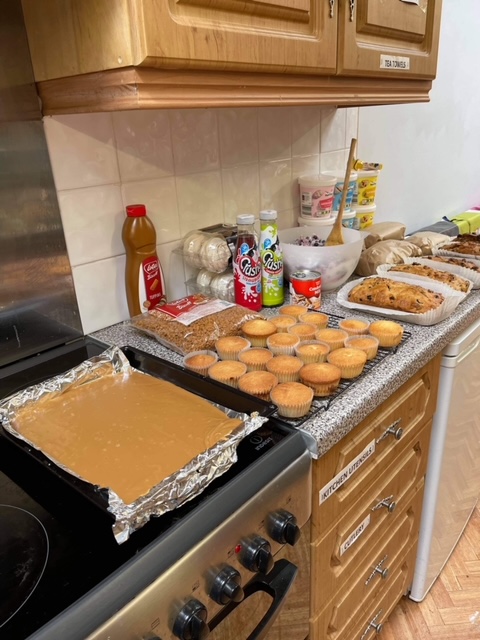 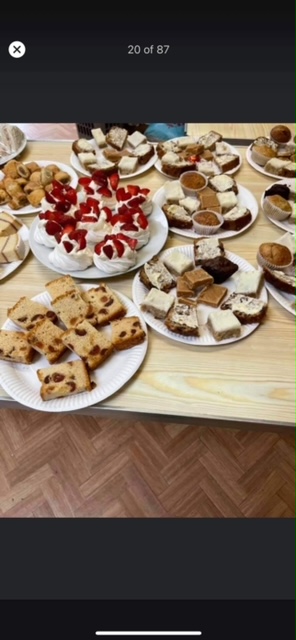 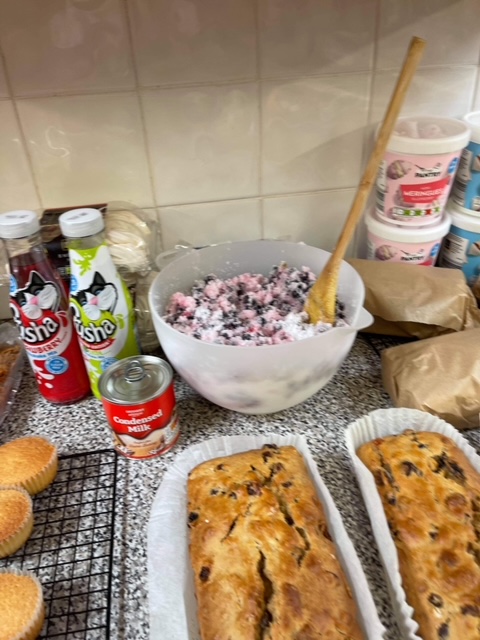 Activities at Wildwoodz
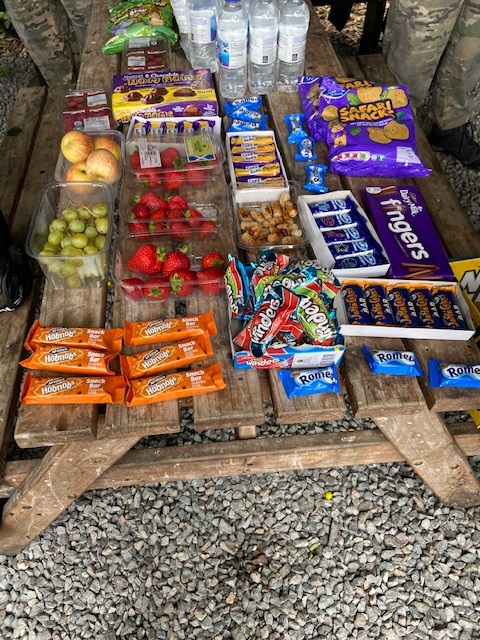 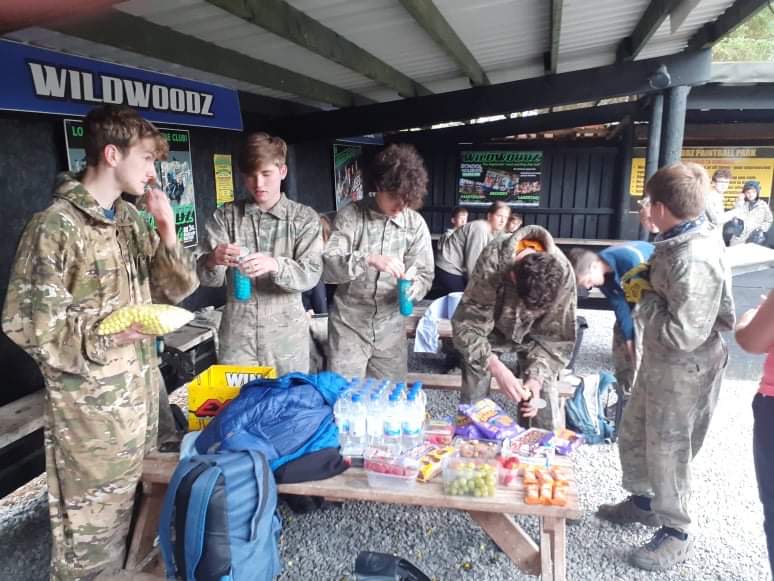 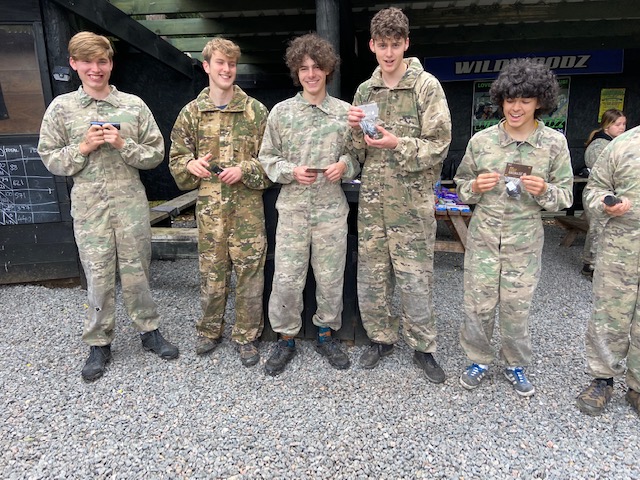 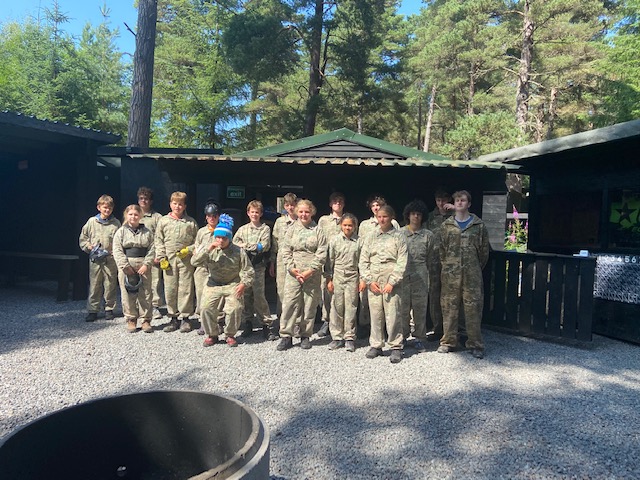 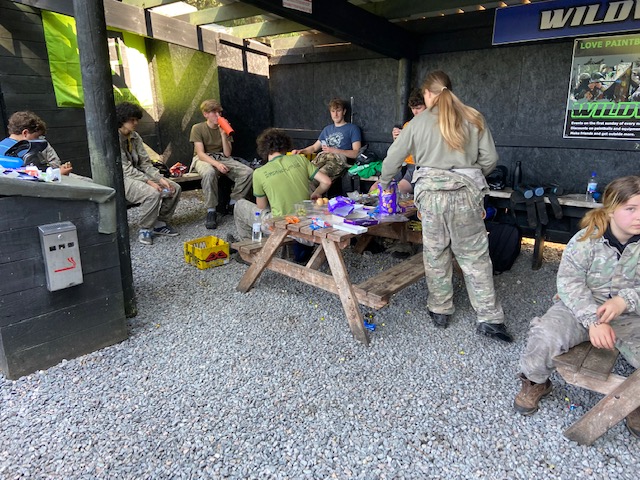 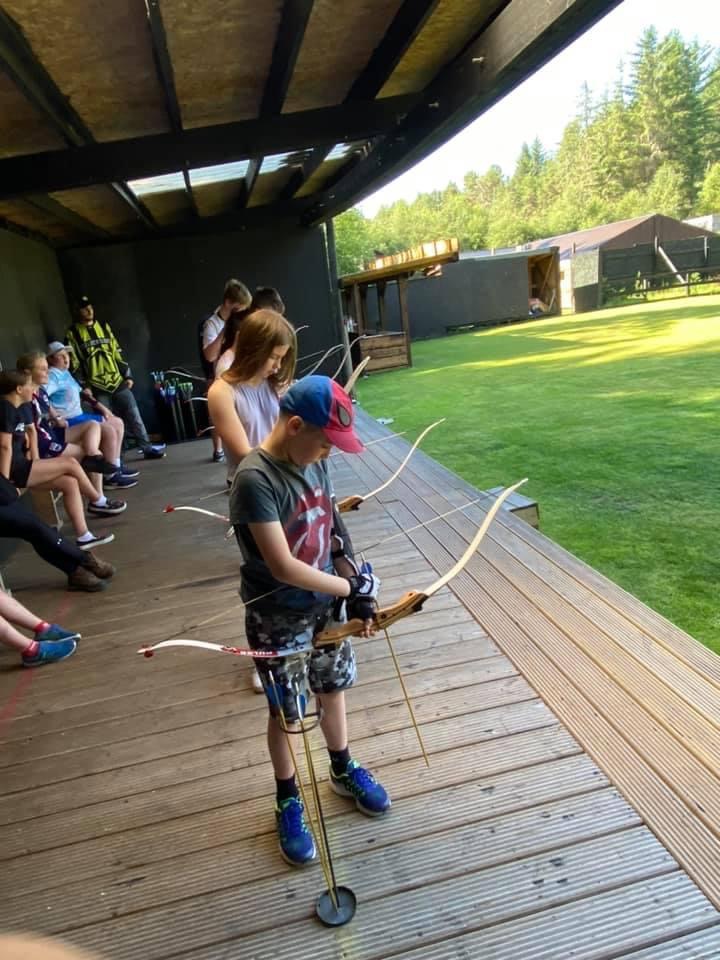 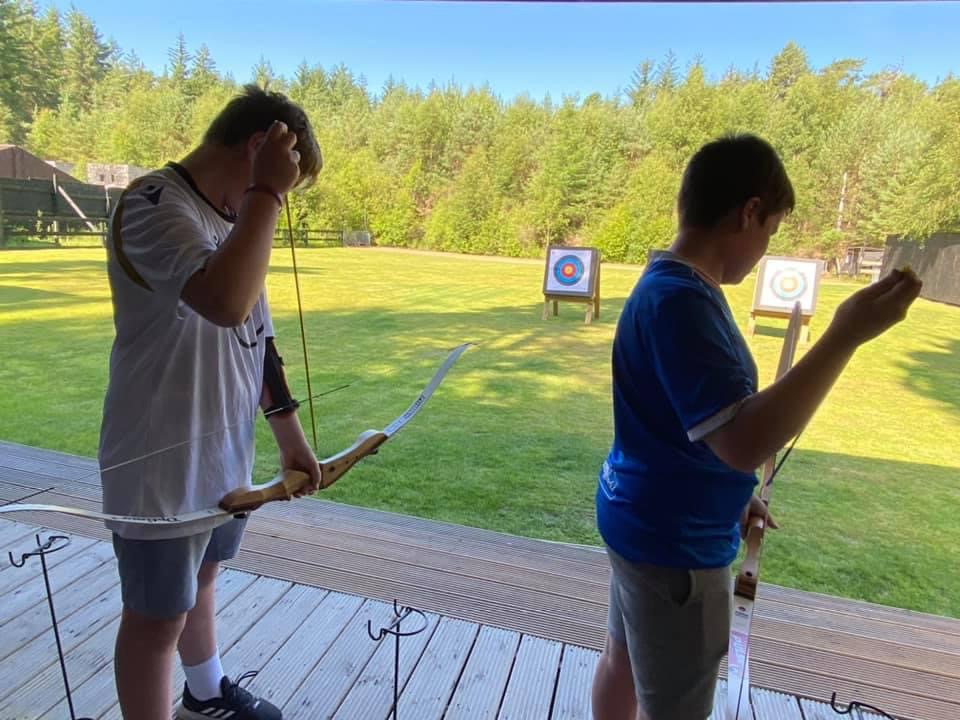 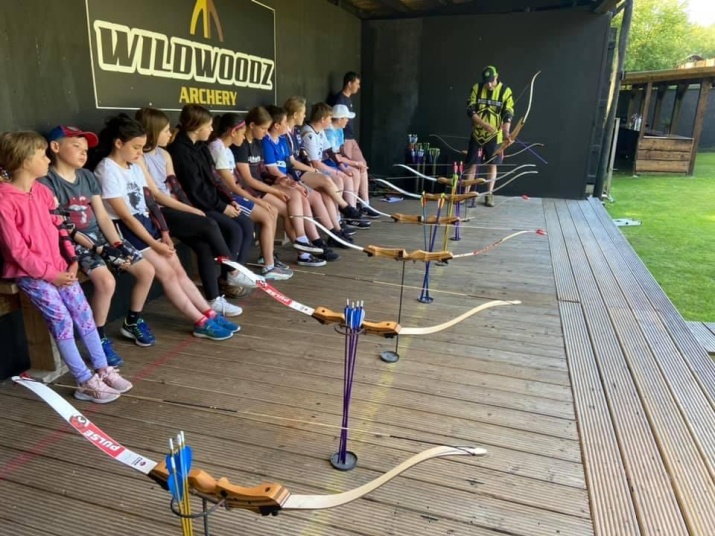 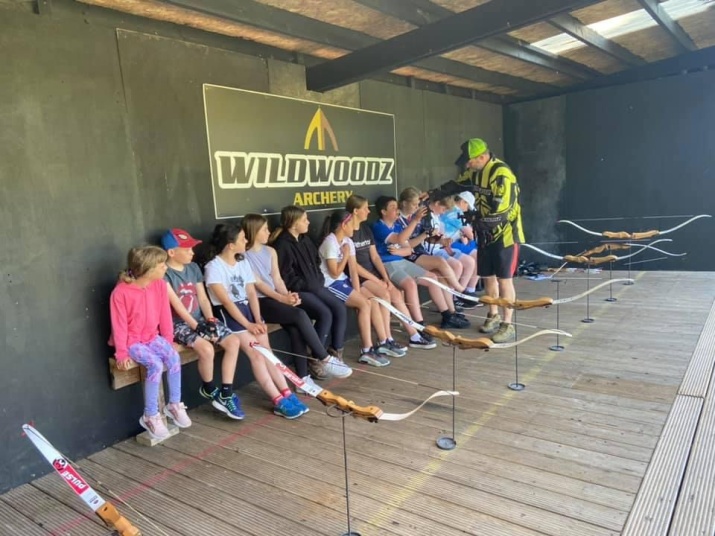 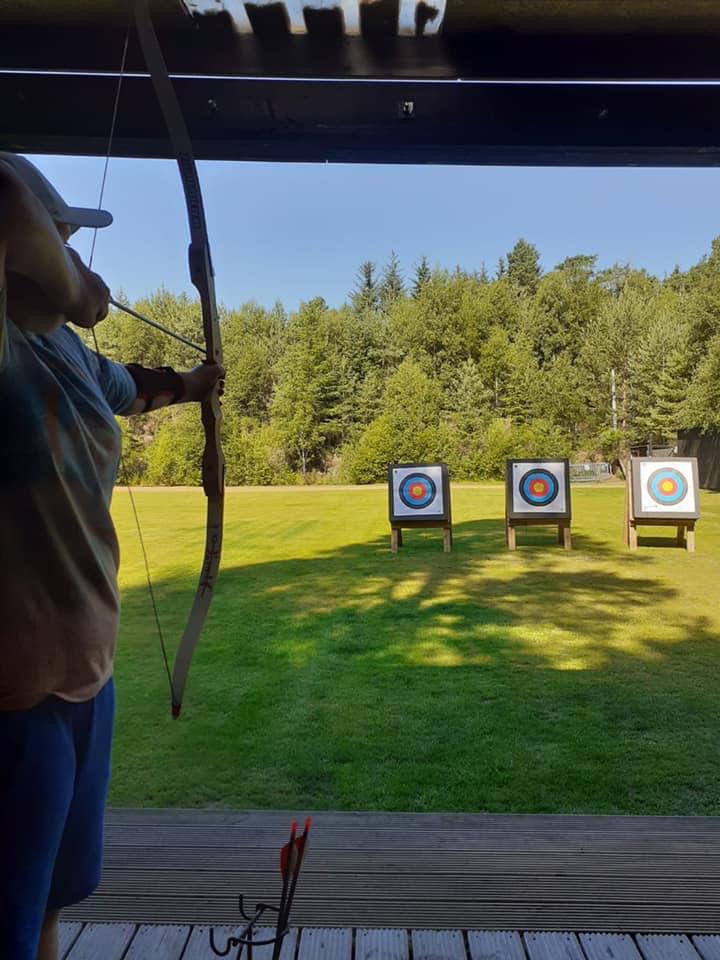 Rowing
Each week there was 7 different rows going out,
Young people were learning about technique’s timing and also were having fun and enjoyment,
A few of the rowers attended their first Regatta in Ullapool and won medals

Young rowers also attended a training event with Tim Down,
This training event was for all Youth Rowers focusing on timing and technique.
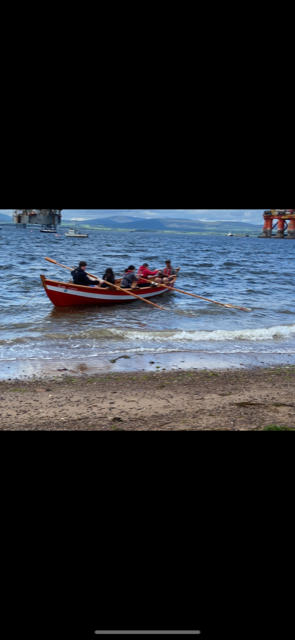 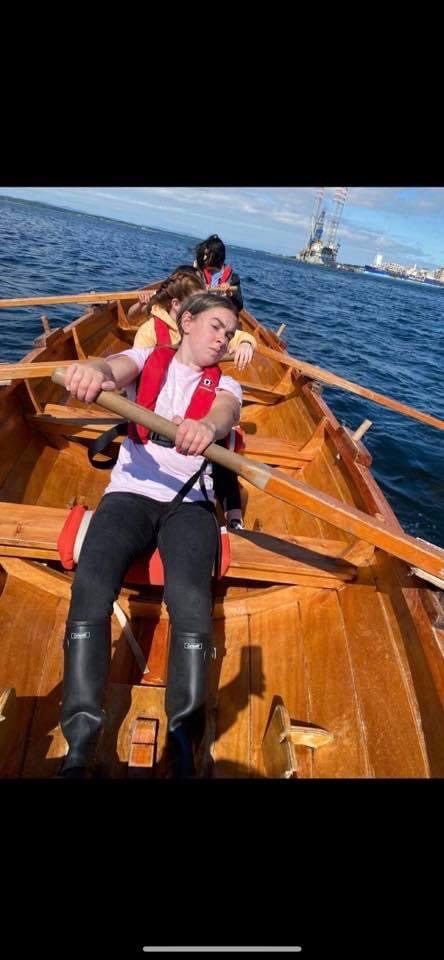 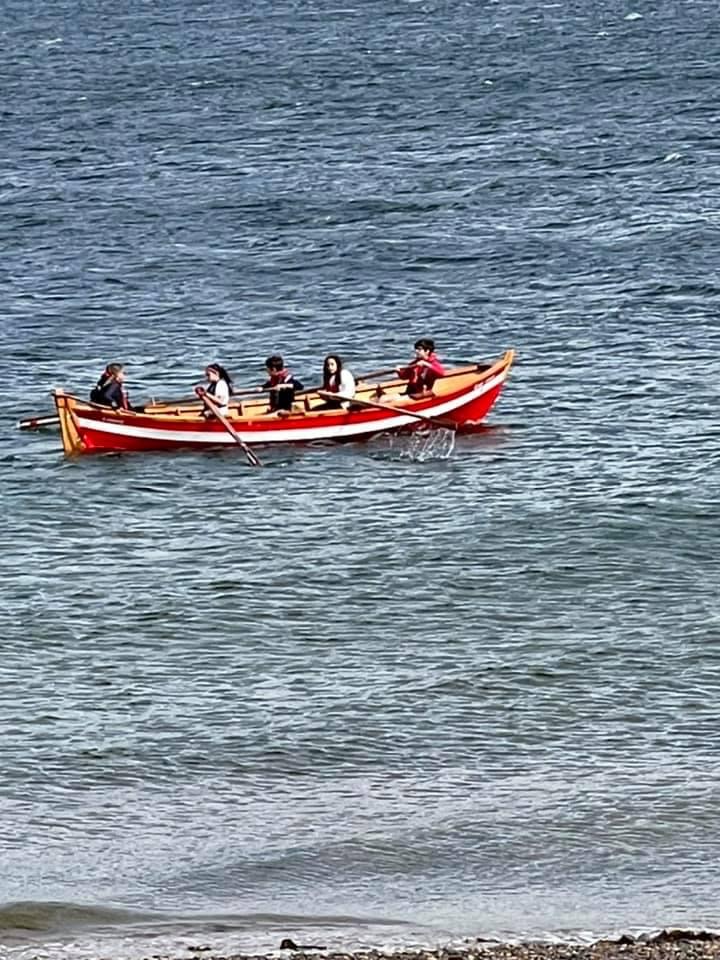 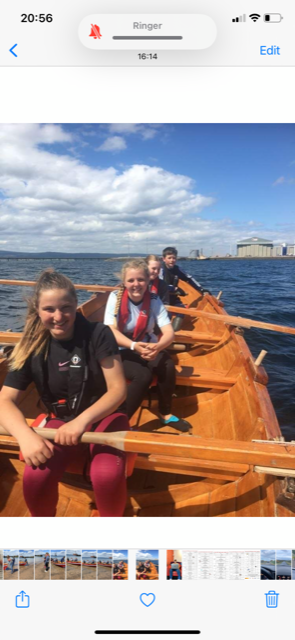 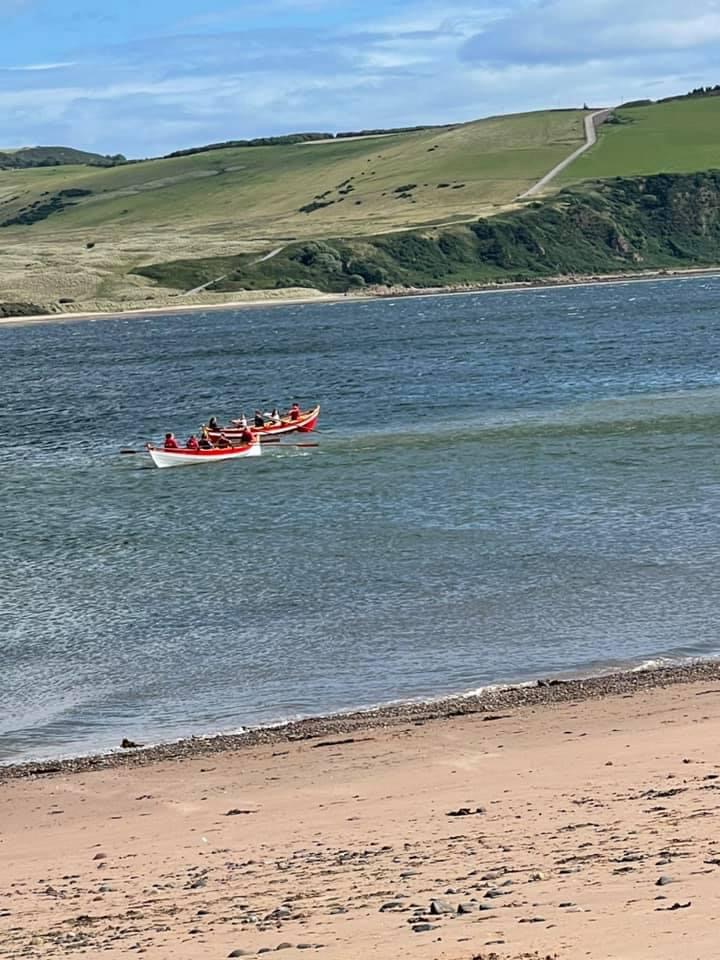 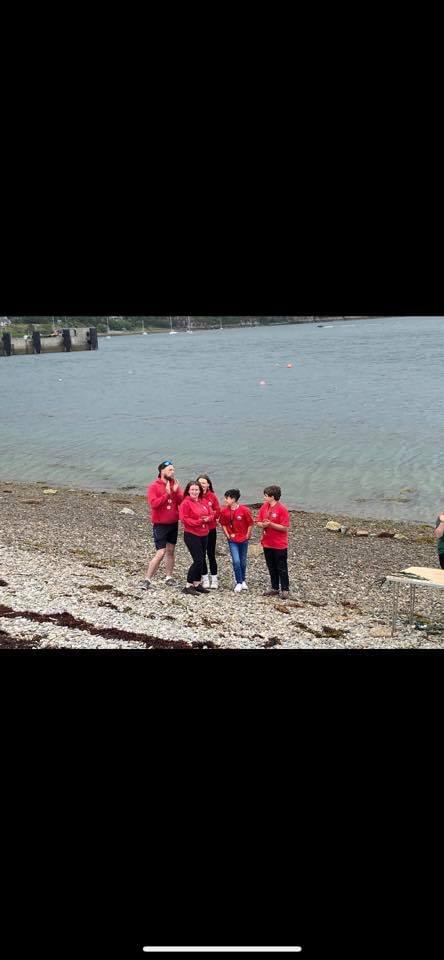 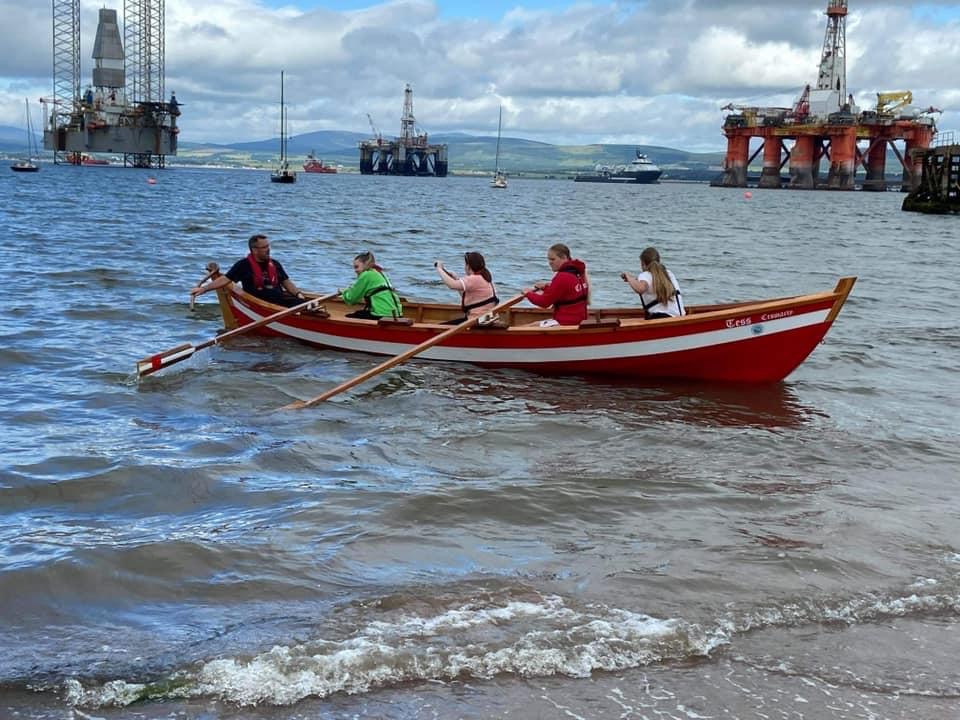 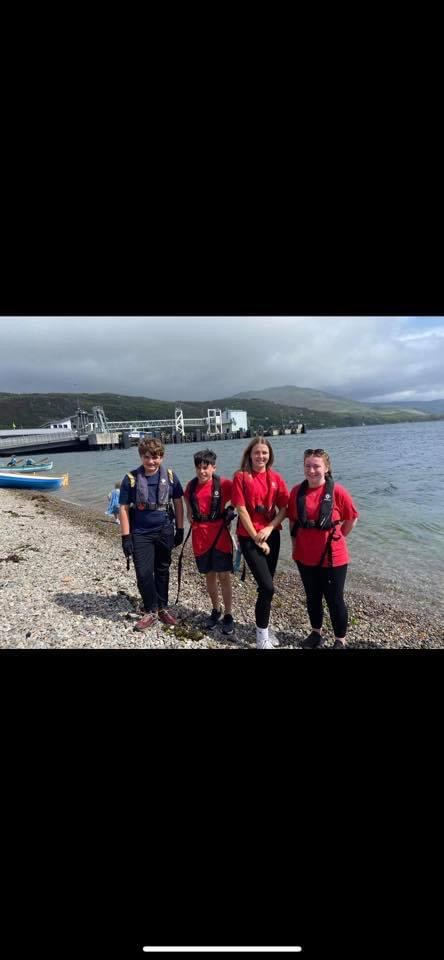 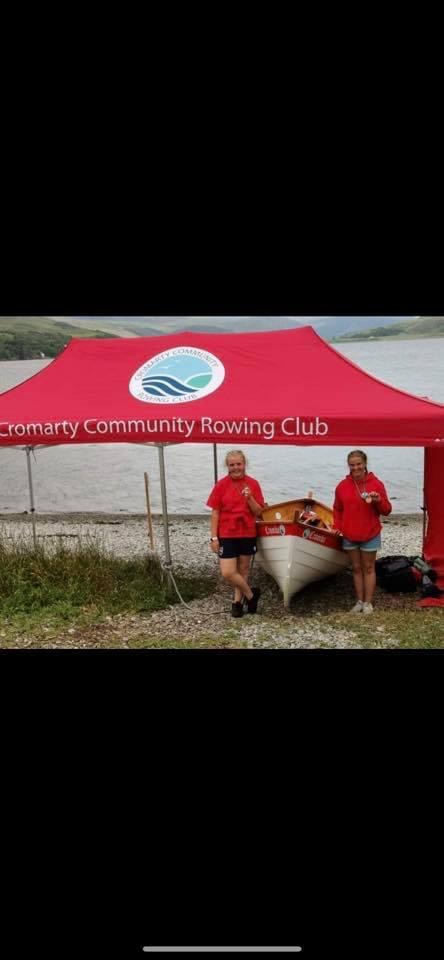 Meet Youth Work Team – Online and Walk & Talk
This session was planned for a quiz and scavenger hunt, but the young people who attended didn’t want to do a quiz, 
They asked if they could update their Saltire Awards paperwork,
After we updated the young peoples Saltire Paperwork we took the young people for a walk,
We walked around Cromarty then part way up the 100 steps but before the walk we all had ice cream from The Ice Cream Van
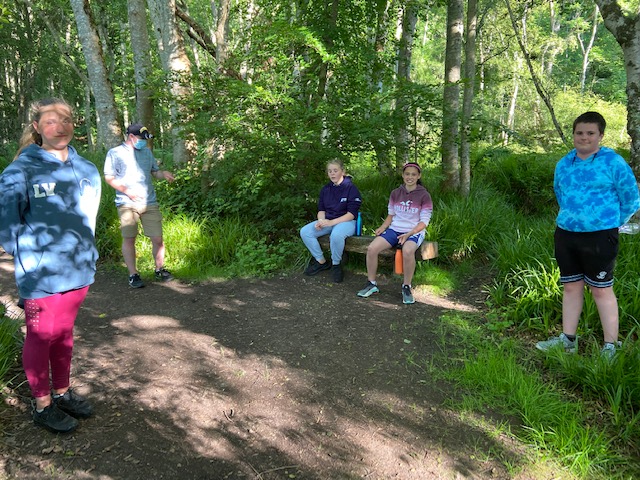 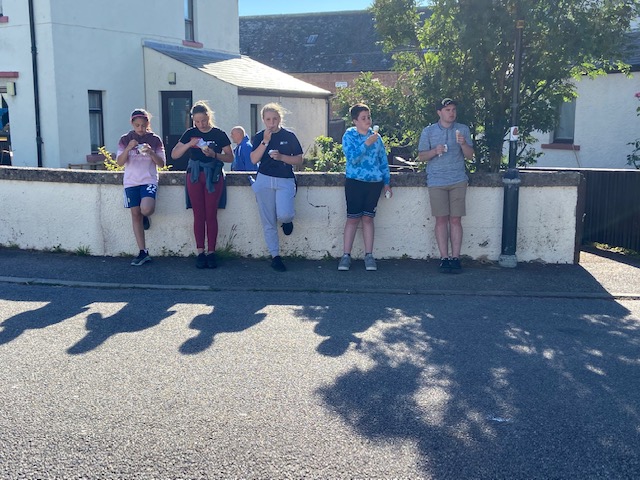 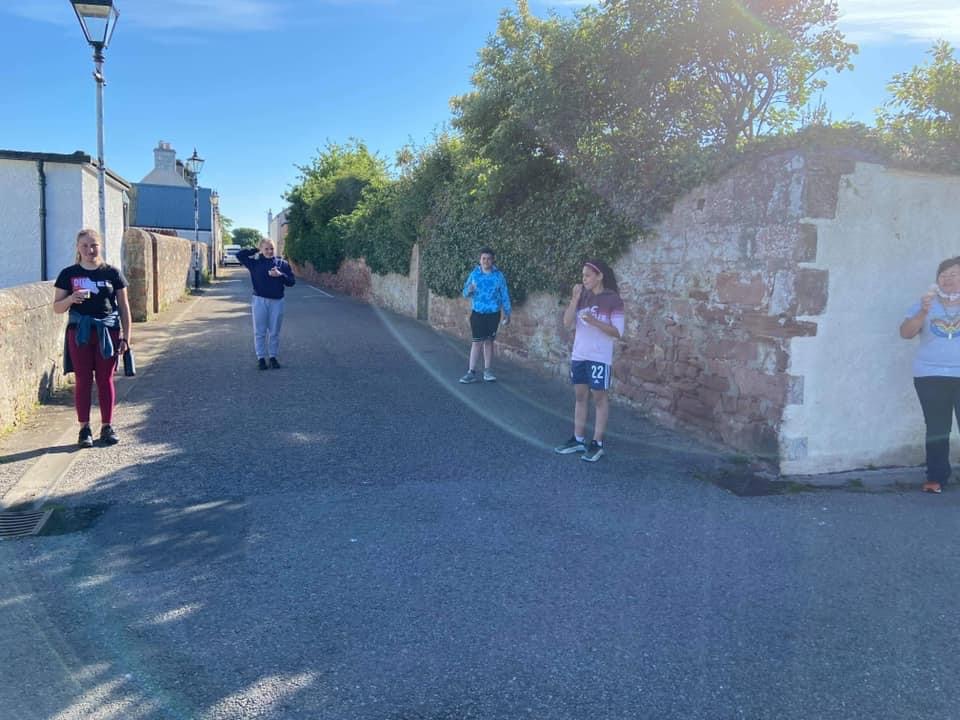 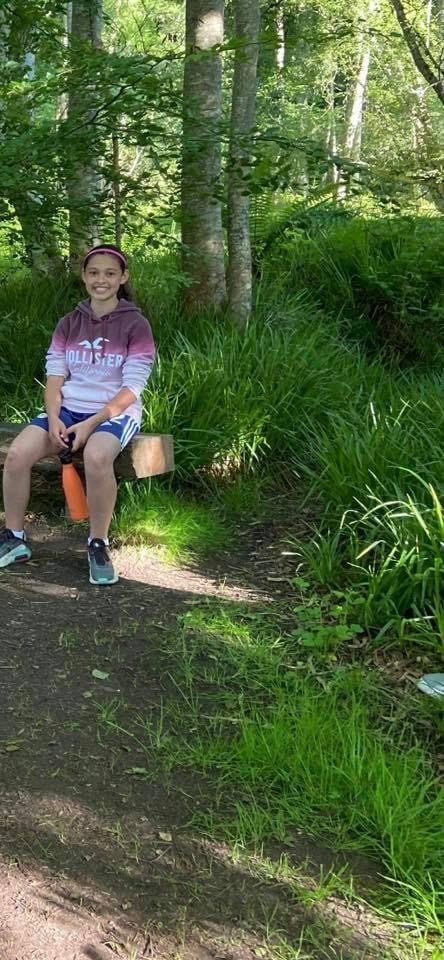 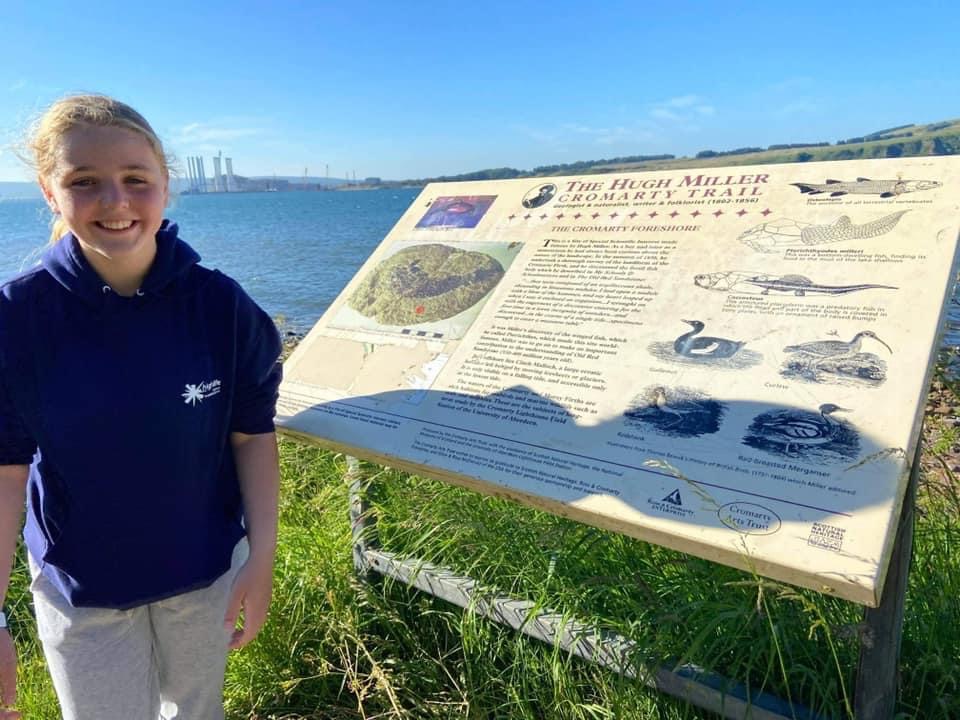 Tennis Coaching
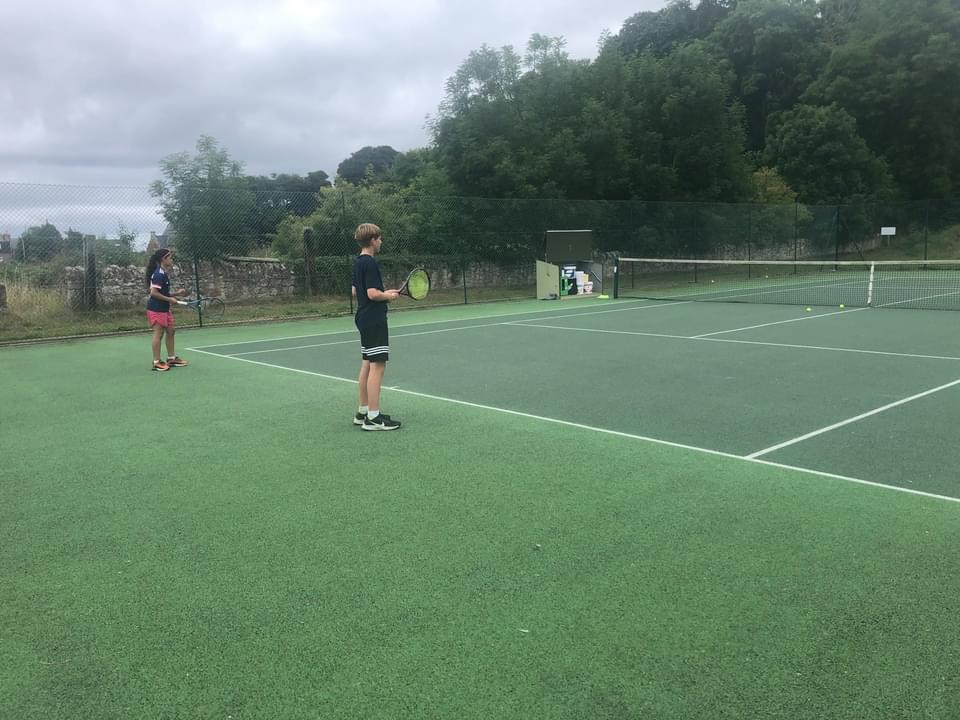 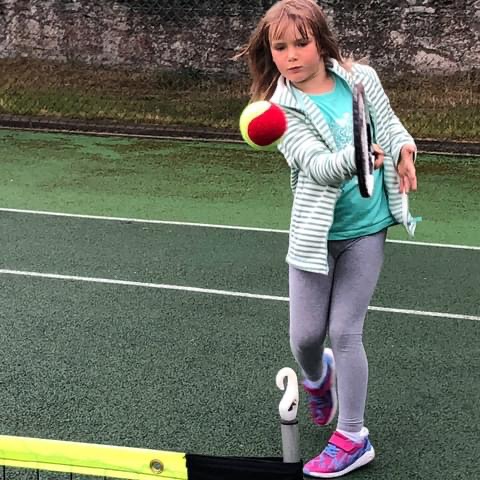 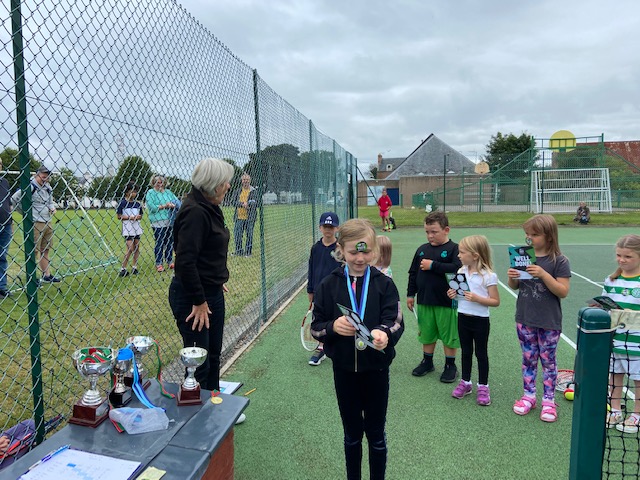 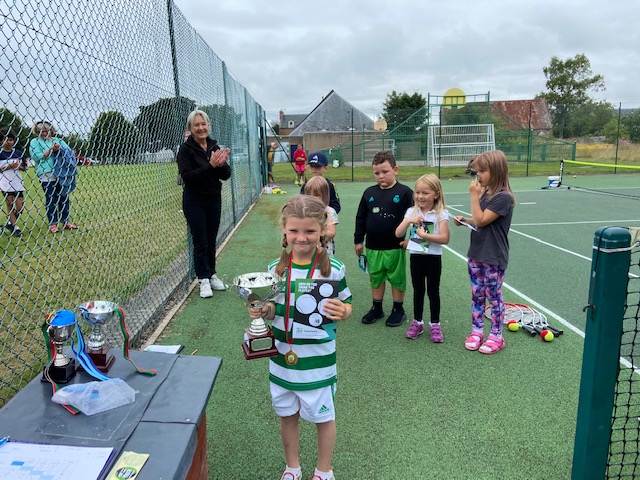 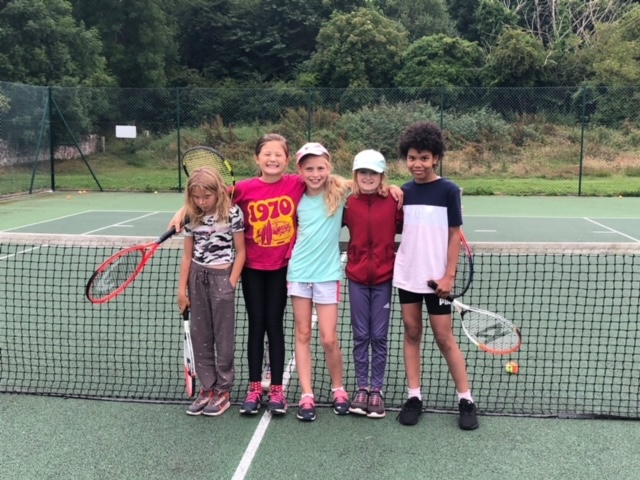 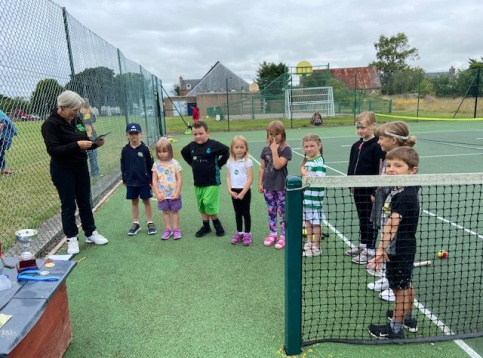 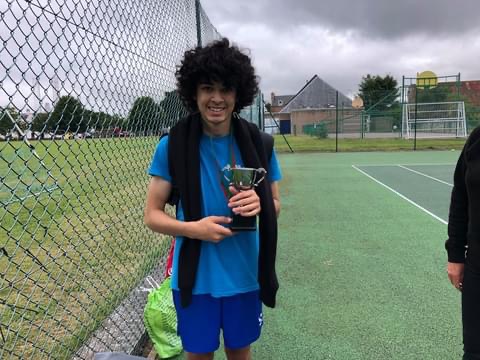 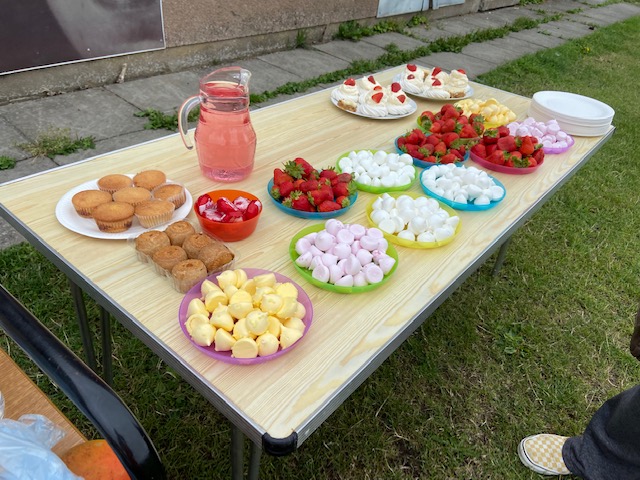 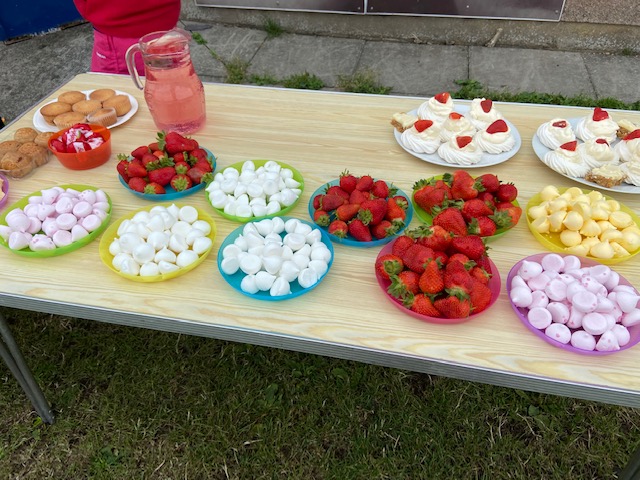 Crombledon30th July 2021
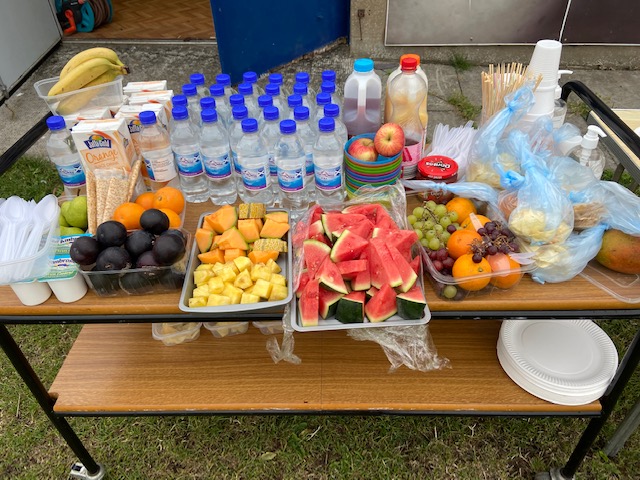 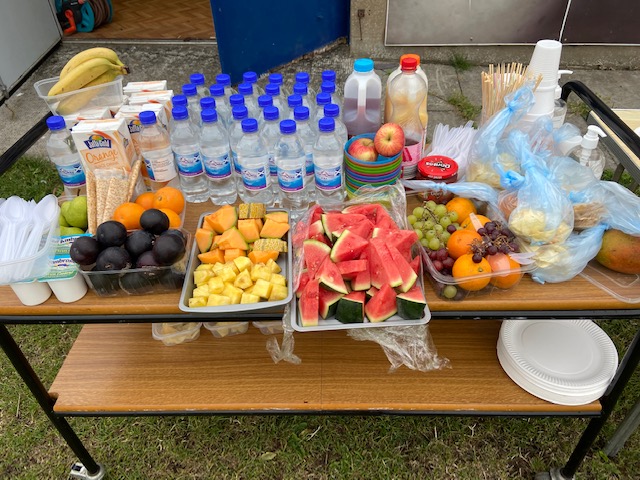 Trip to Cromarty Cinema
We had a trip to Cromarty Cinema to watch the Film Cruella,

Everyone who attended really enjoyed watching the film and loved attending the cinema
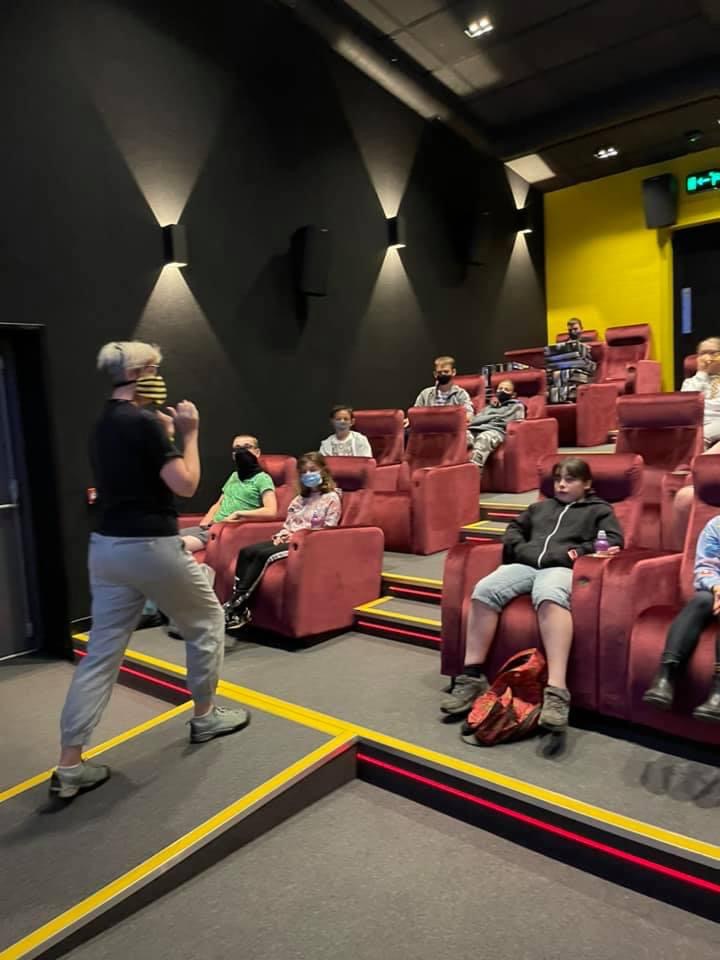 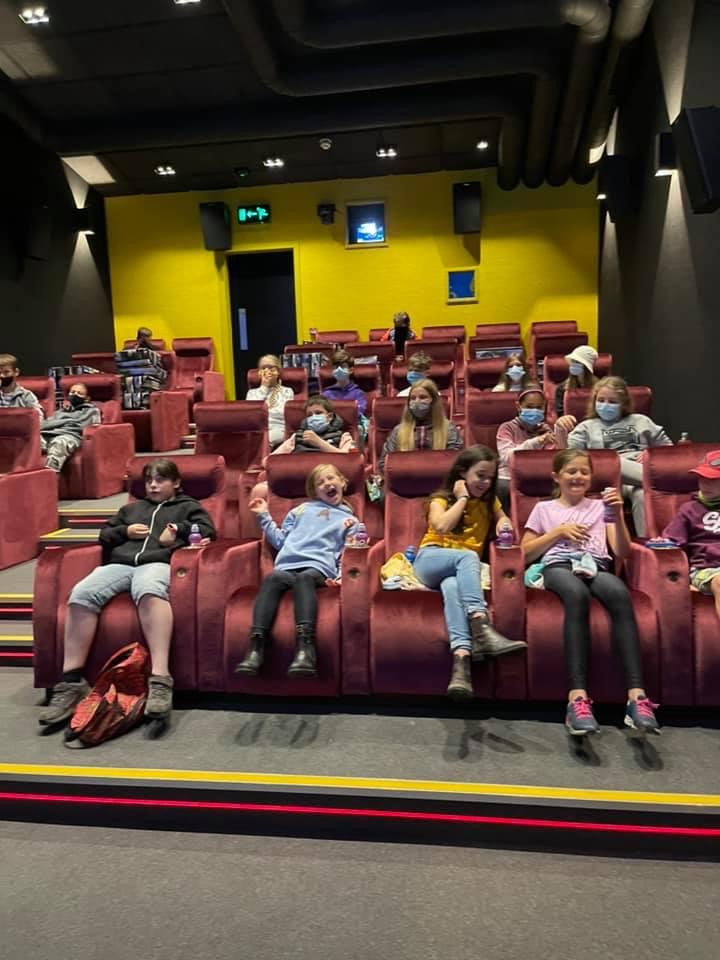 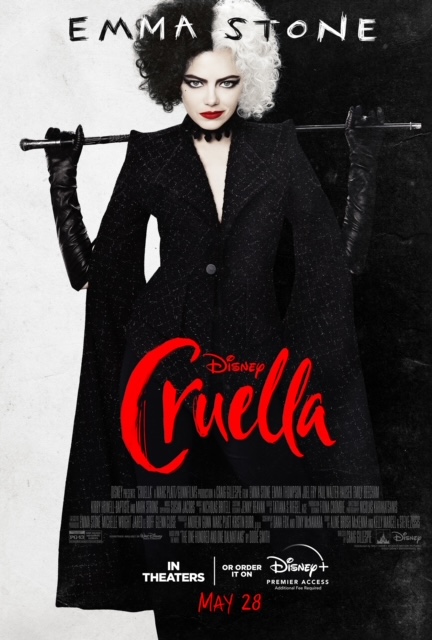 Sit on Top Kayaking
Young people told us this activity was one of the Highlight of the programme.
Young people learnt how to use a Kayak, and they were also learning a bit about safety on the water.
One young person has now got his own Sit on Top Kayaking after taking part in the session
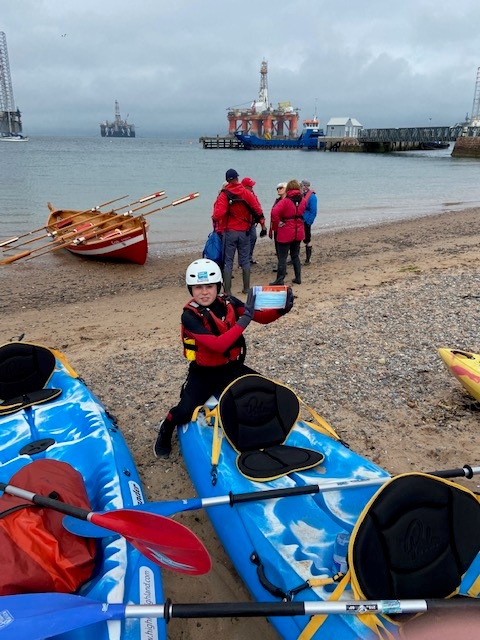 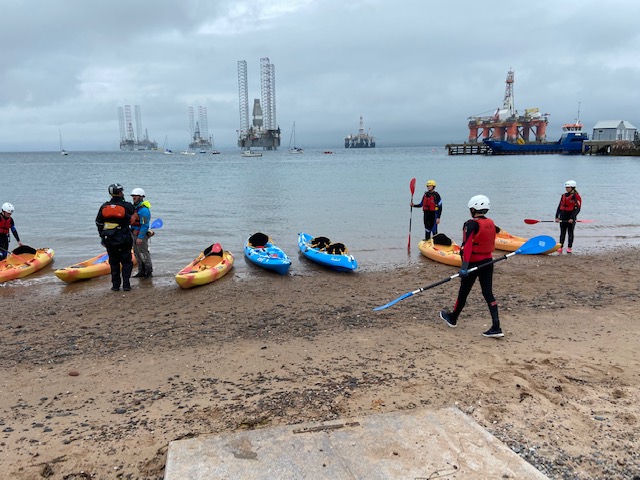 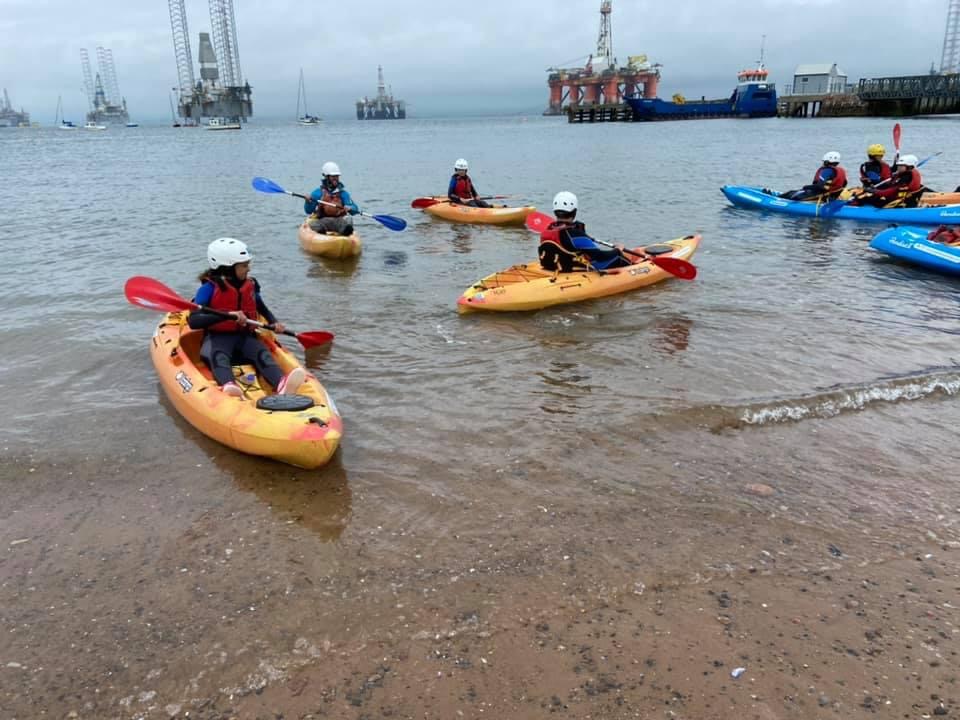 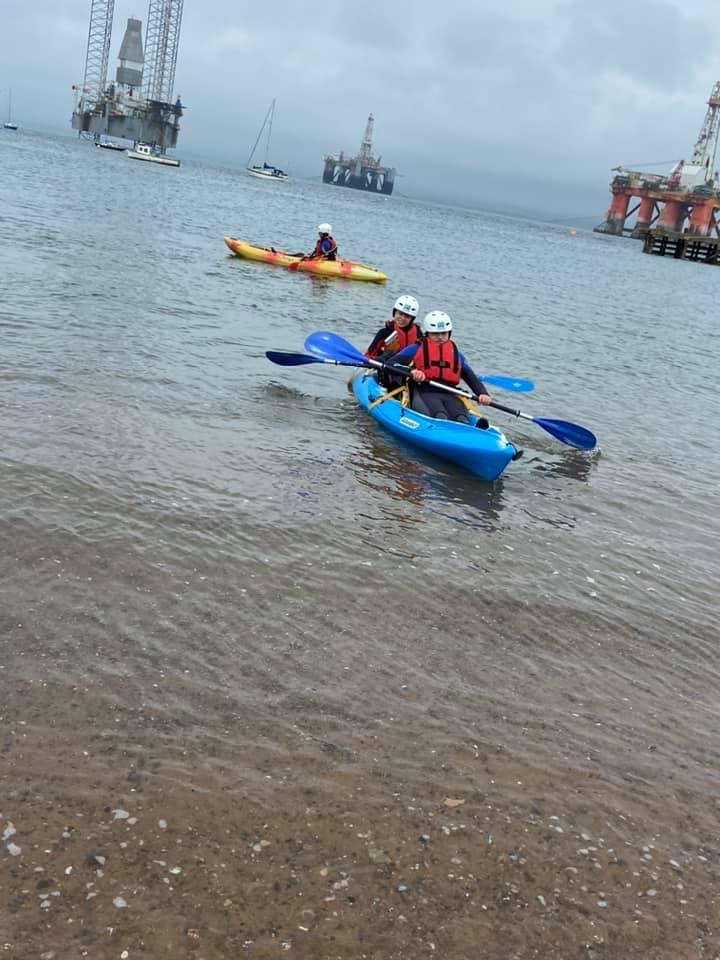 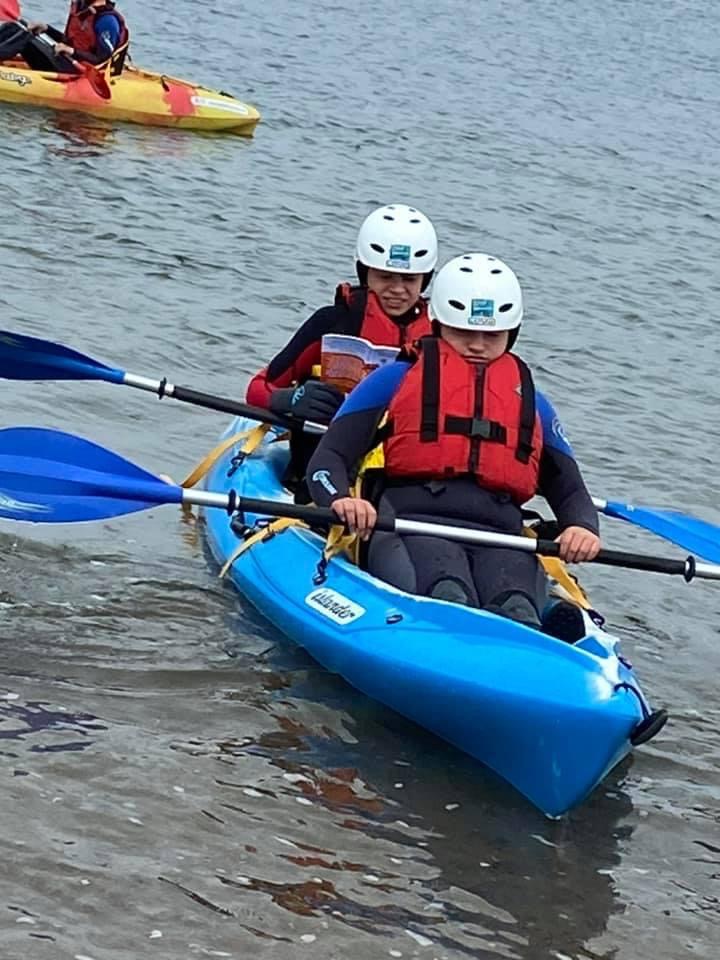 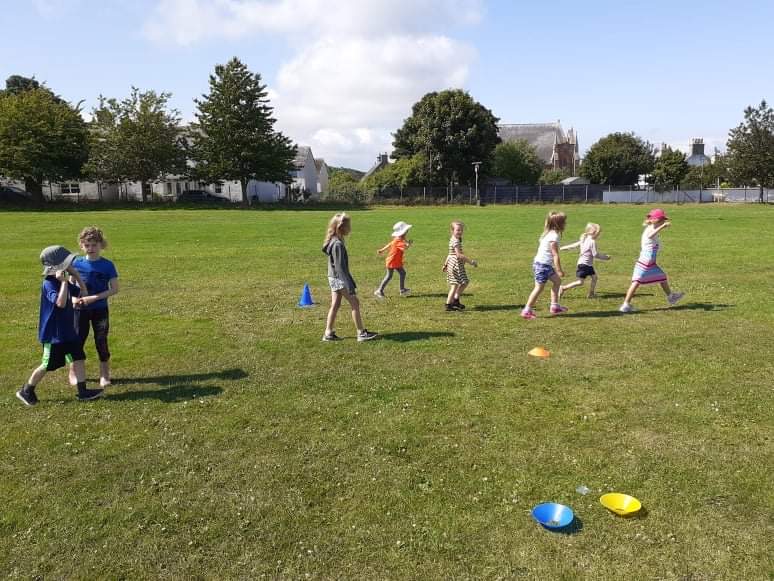 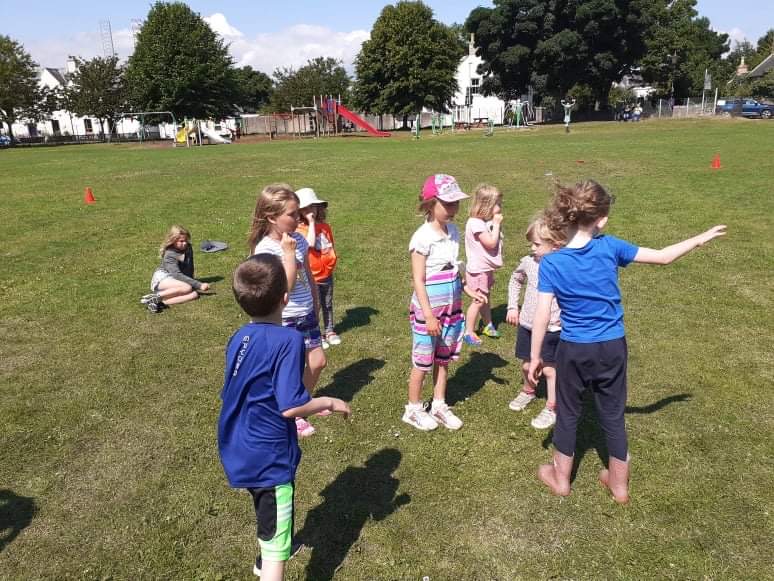 Cricket Taster Session
We had Finlay Saunders from North Highland Cricket Club come and delvier a taster session of Cricket with young people 
Some of the young people had never played cricket before, and really enjoyed it ,
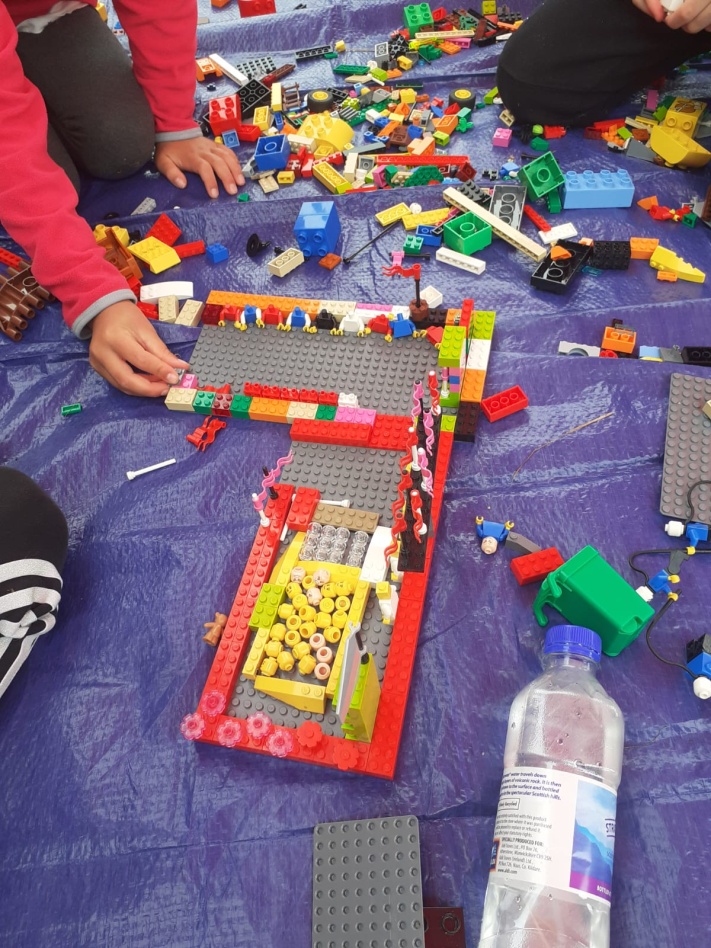 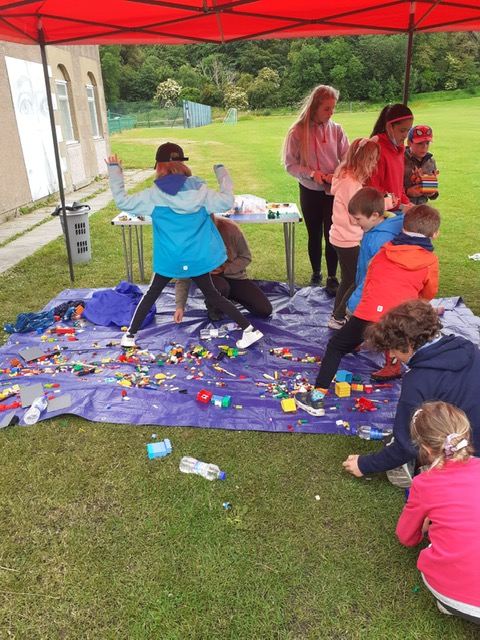 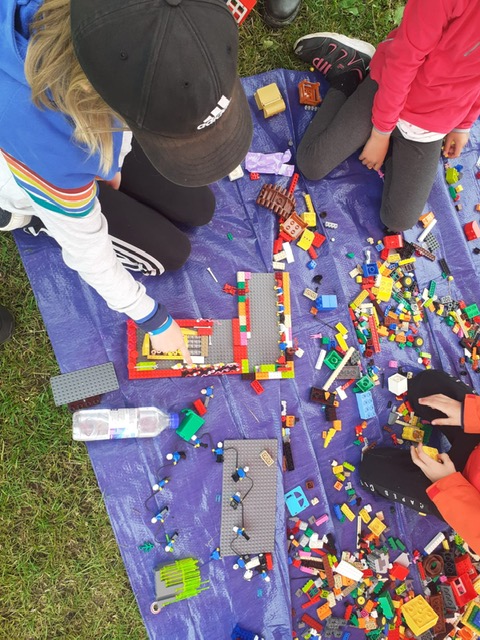 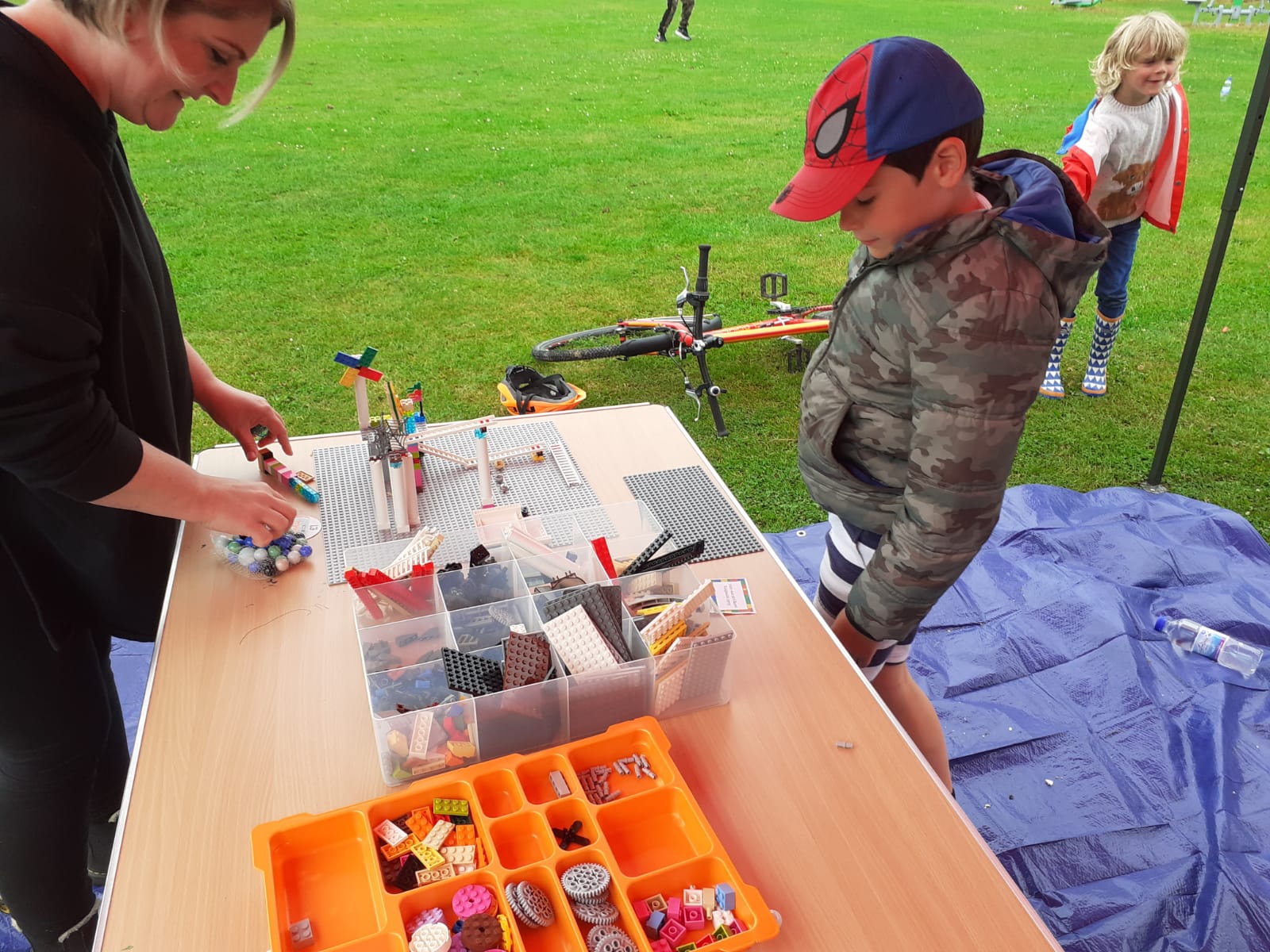 Lego Workshop
Lindsay Dunbar came along to deliver a Lego workshop.
Young people were given bits of Lego and asked to be as imaginative  as possible
Each Young Person went home with a bag of Lego.
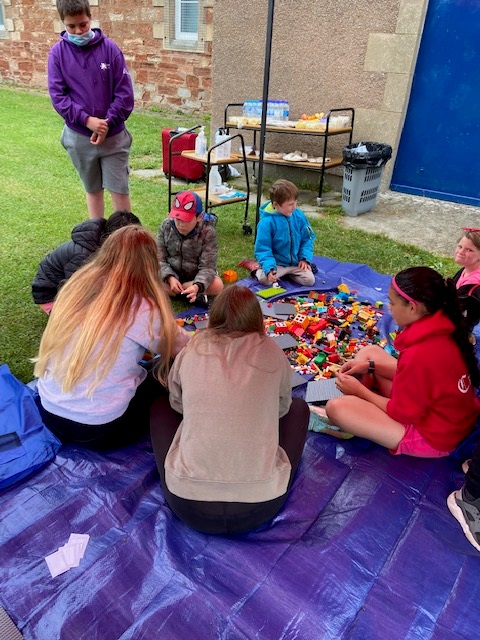 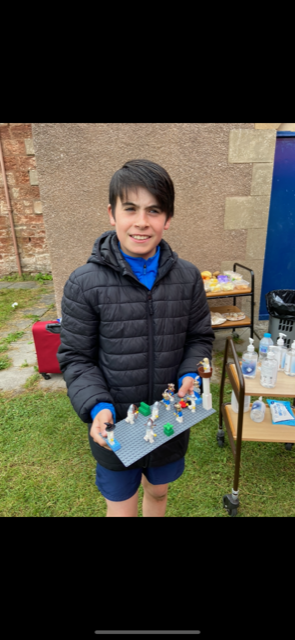 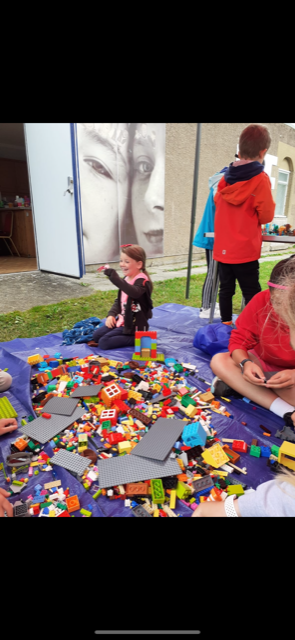 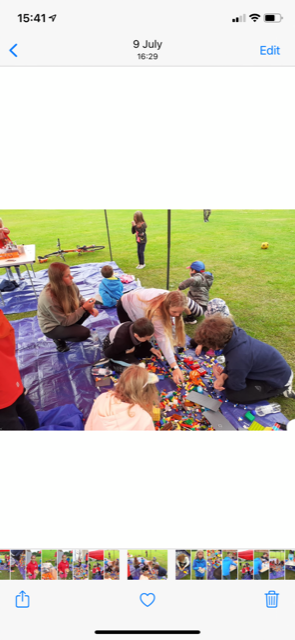 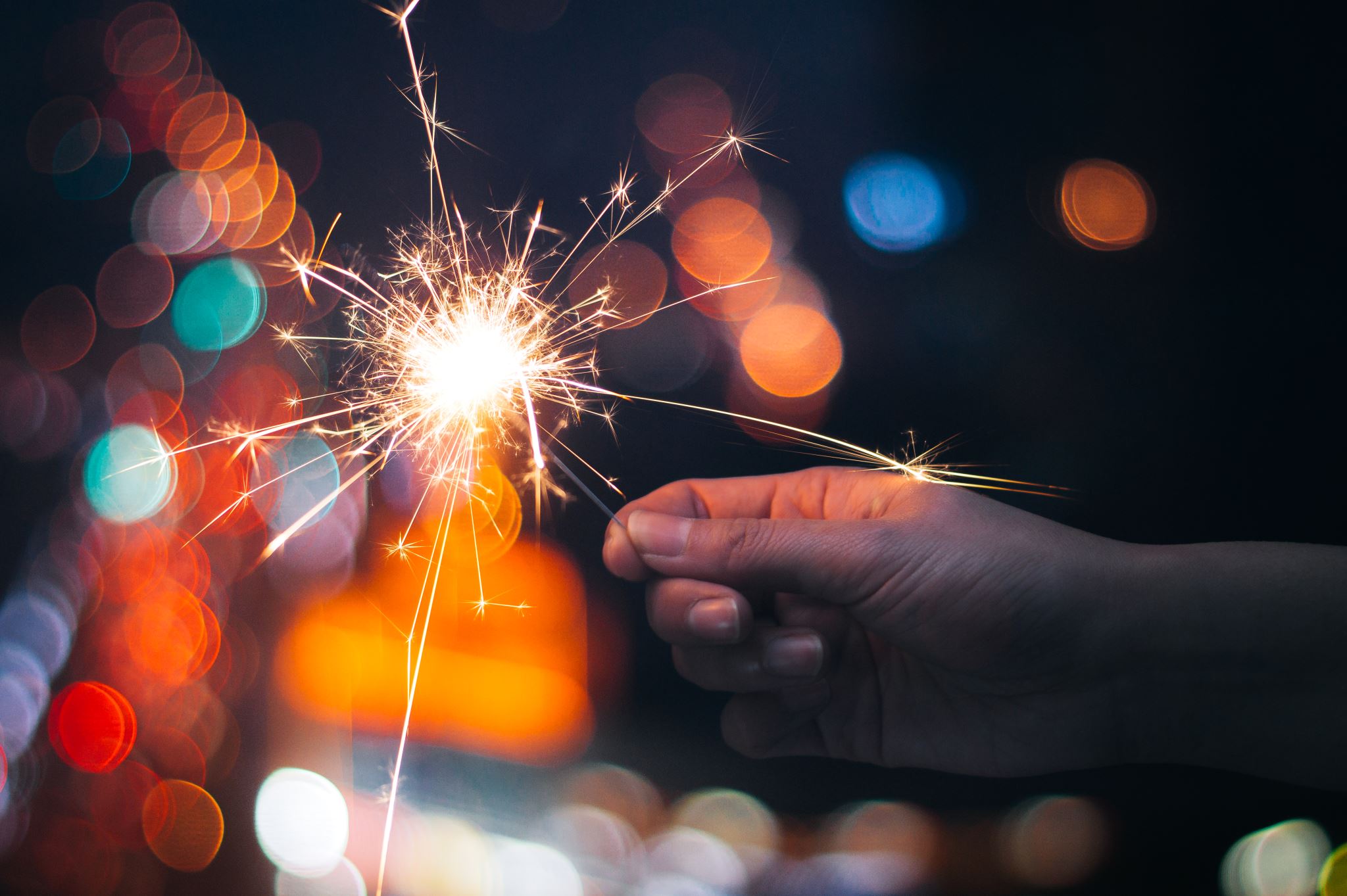 Sensational Summer Party
This was one of the highest attended events of the summer
At the summer party their was lots of fun had, dancing, party games, bouncy castle and to finish of there was the Slippy Slide,
There was a  super deluxe buffet put on for the young people 
The summer party was planned as the young people did not get their Christmas party due to Covid
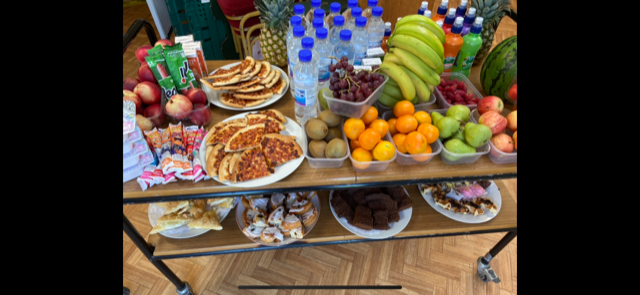 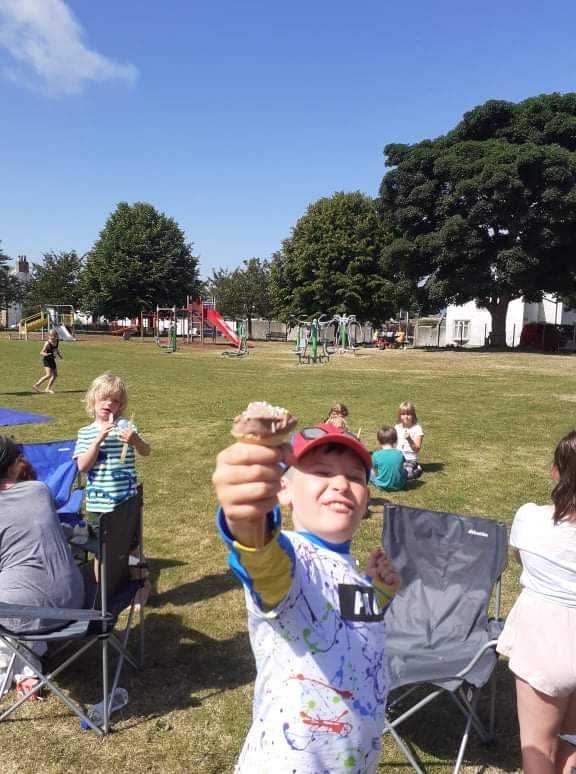 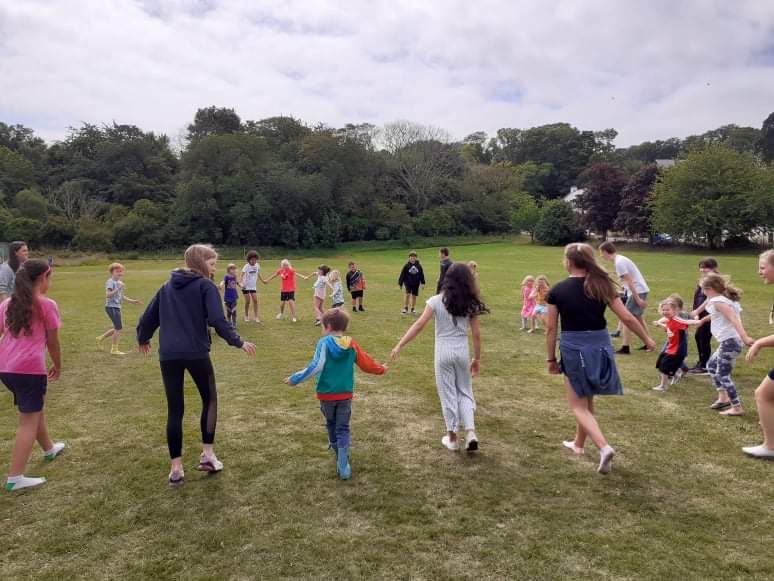 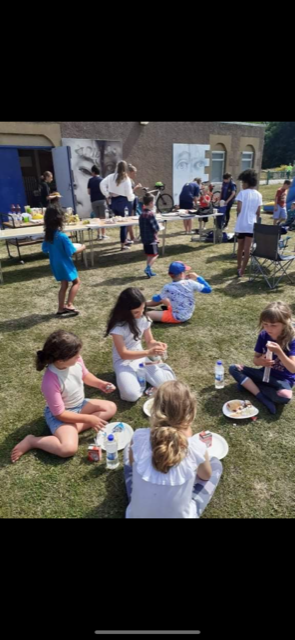 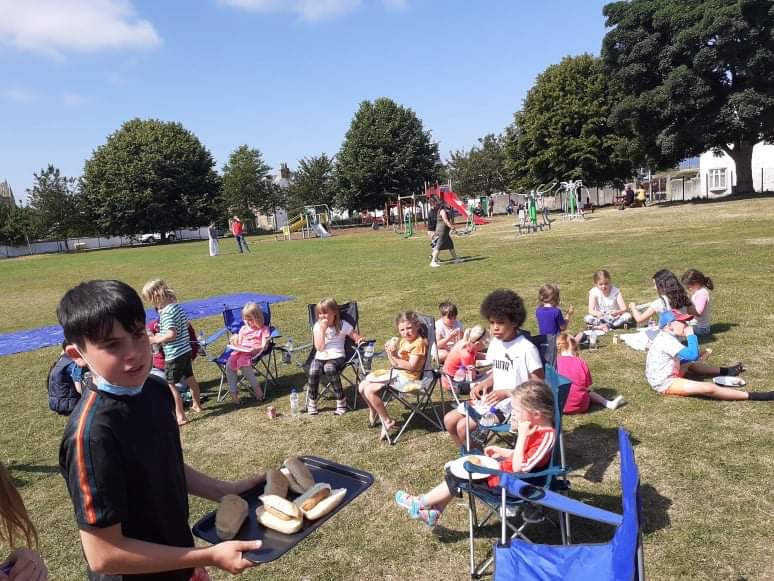 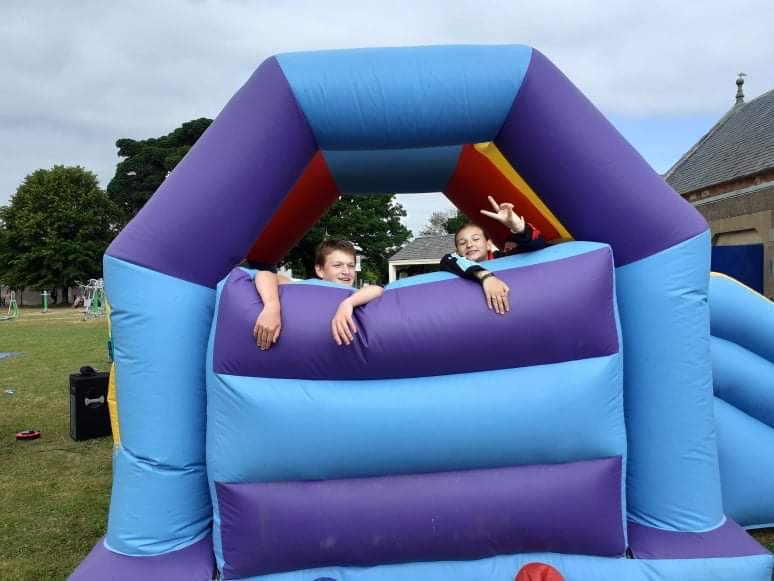 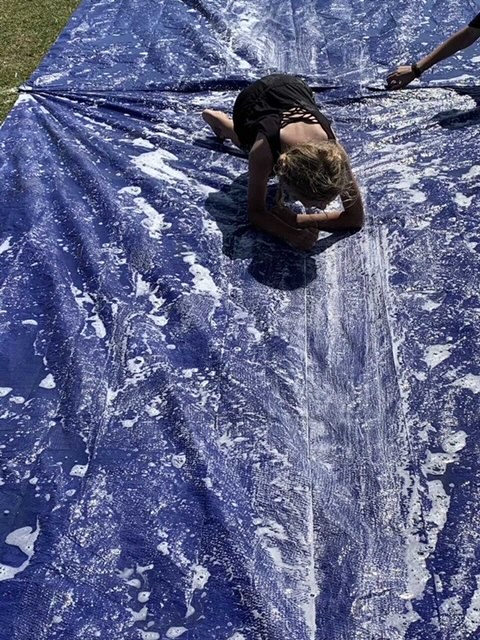 Supporting Families
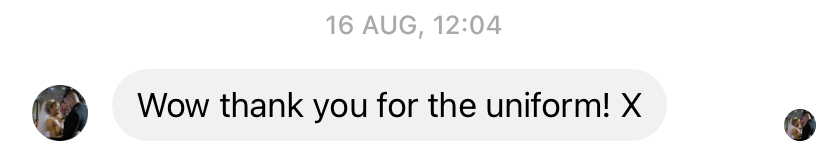 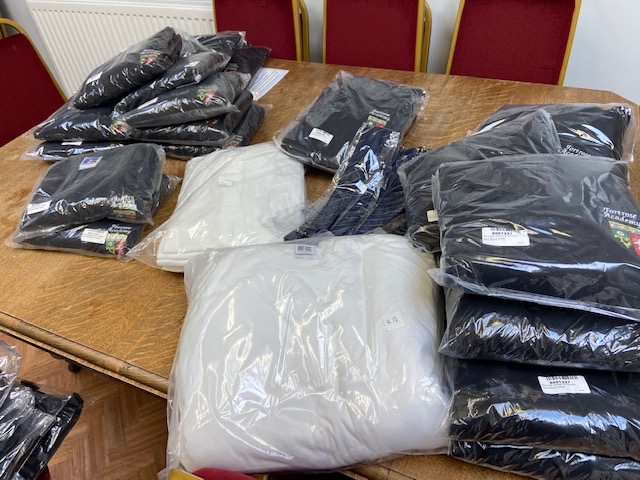 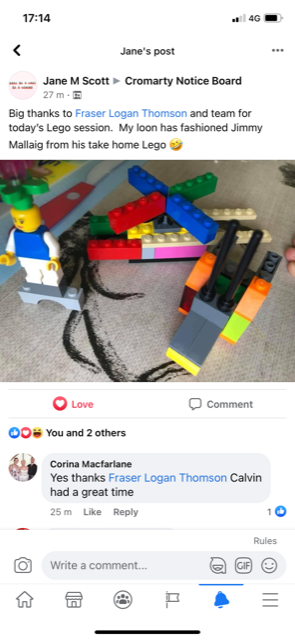 Feedback
Just want to thank you again for inviting me last Thursday for coffee I fair enjoyed it talking to folk I haven’t seen in months and months and the sign language talk – WK Older Person 

Thank you, Fraser and Wanda, for organising this. You both do so much. As newcomers I can say what you do is do great the kids of this area are so lucky to have you – Parent for Summer Programme – Parent of YP who took part in the programme 

Young People Comments from Summer Programme 
“Football Coaching was the best as i love football”
“Rowing and Kayaking were the best” 
“Cooking and baking got to learn new skills”
Feedback Continued
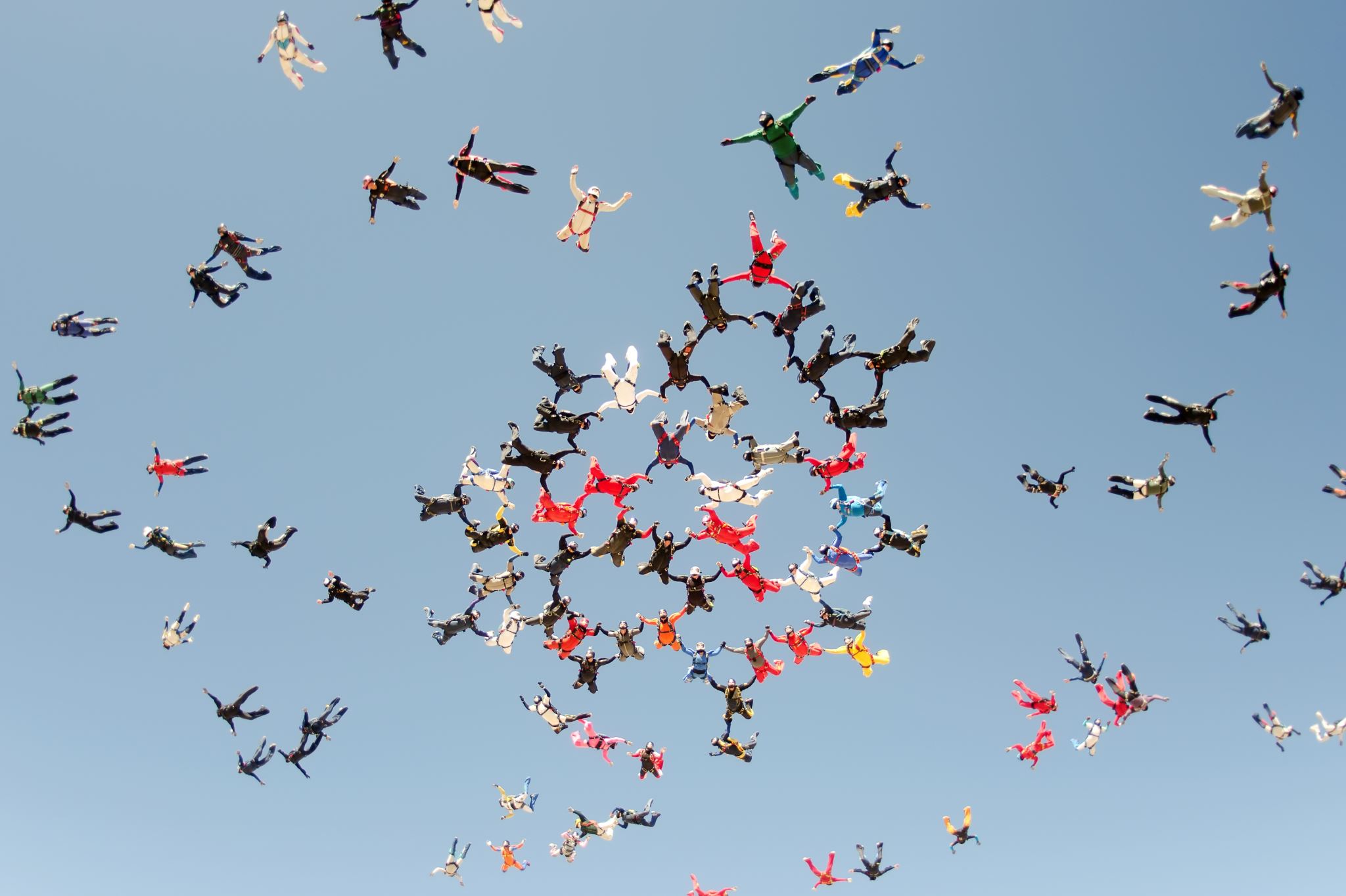 A LEARNER EXPERIENCE that captures the heart of our work
5 young leaders attended every single day of the Summer Programme activities they set up supported all activities and then cleared down, they got on well with younger people, and the older folks loved them at intergenerational events, they enjoyed sharing memories and loved doing the Makaton session sharing learning and singing together
Saltire & Leadership what are the benefits?
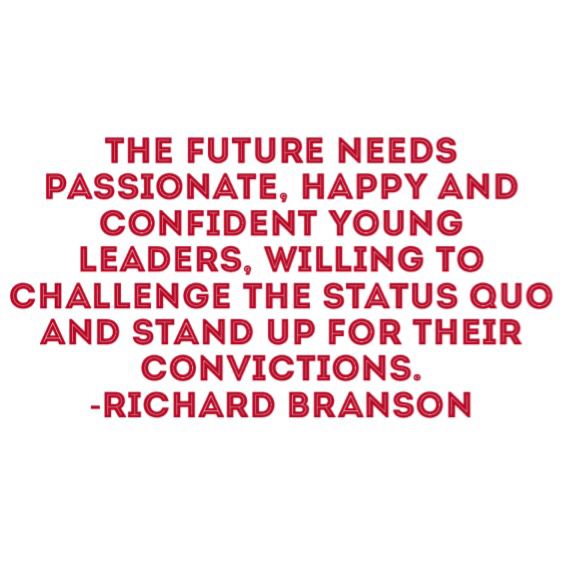 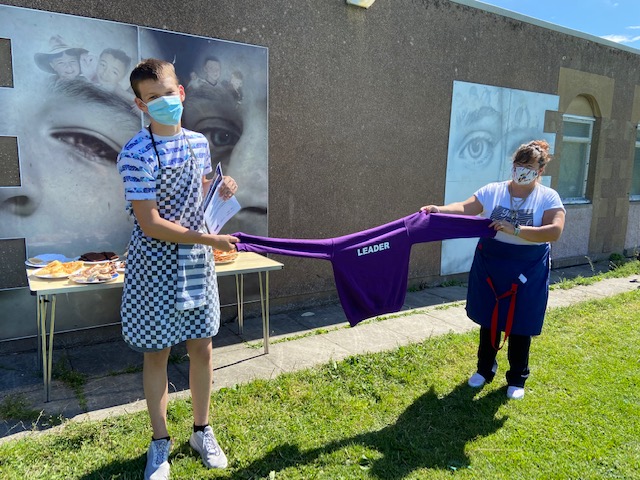 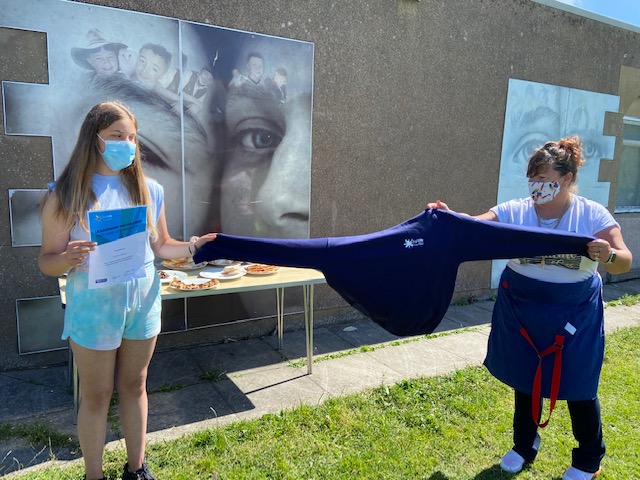 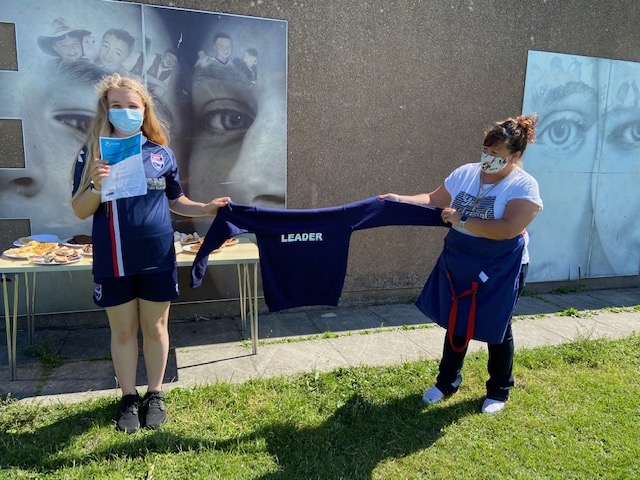 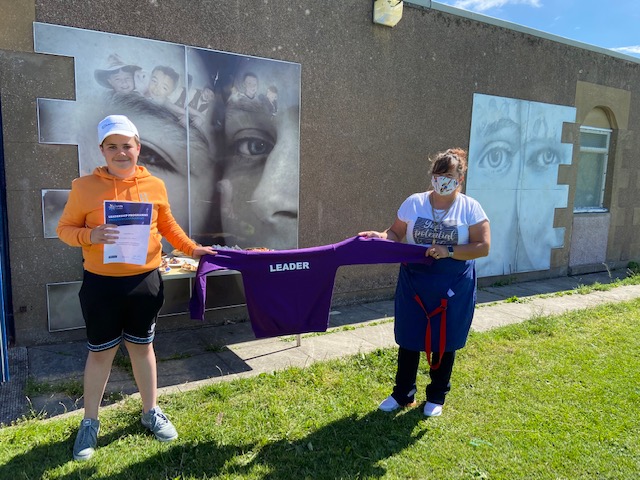 And great news for our team leader is, her experience serves us well………..
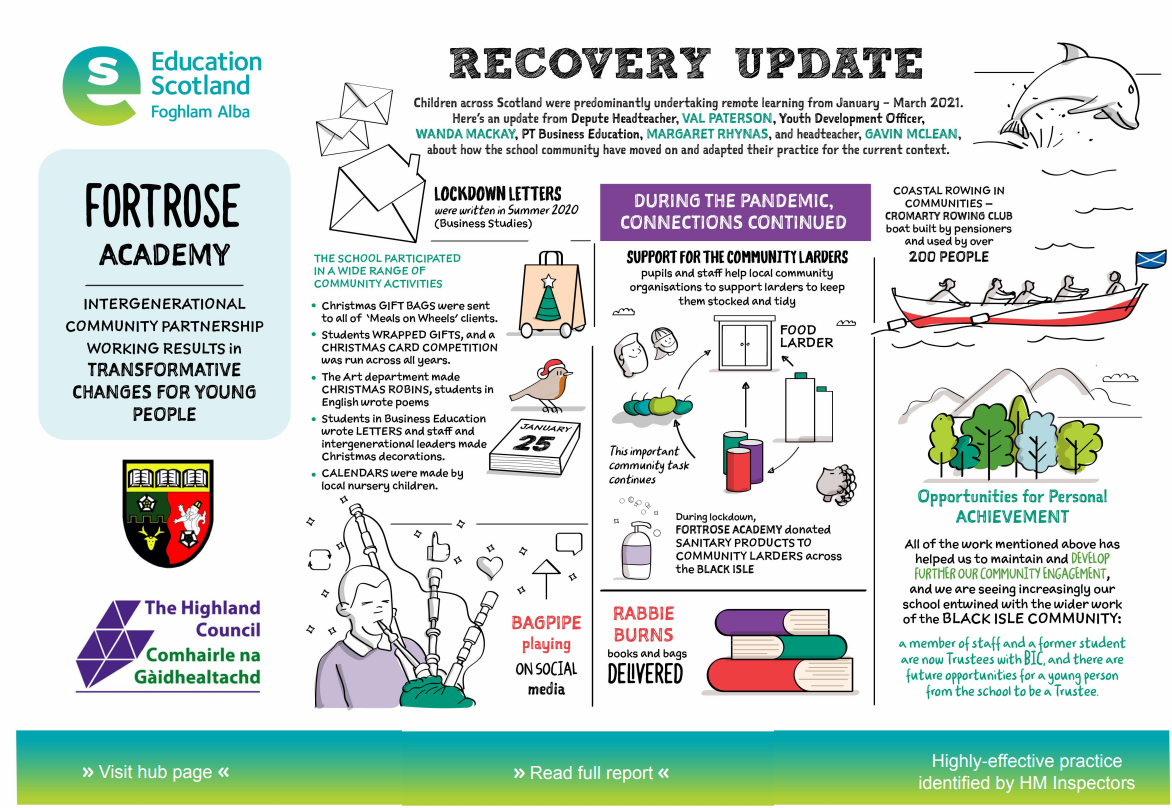 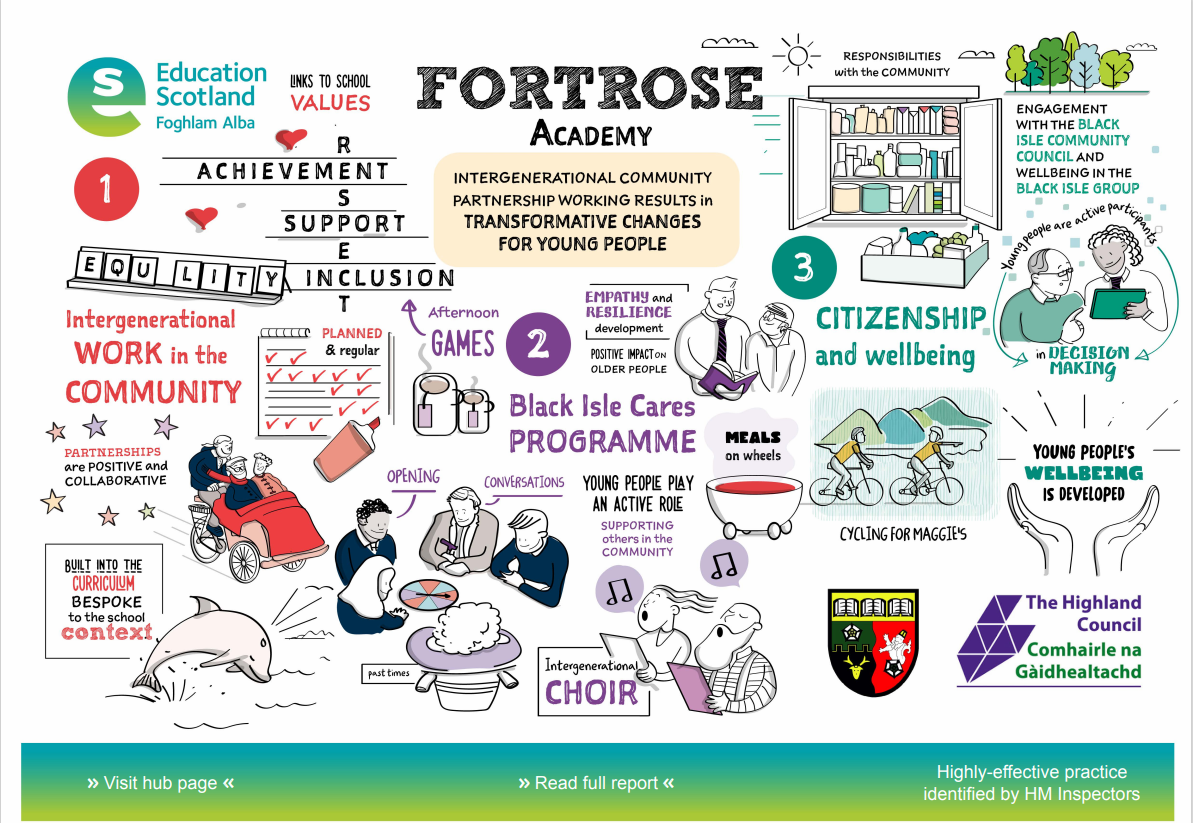